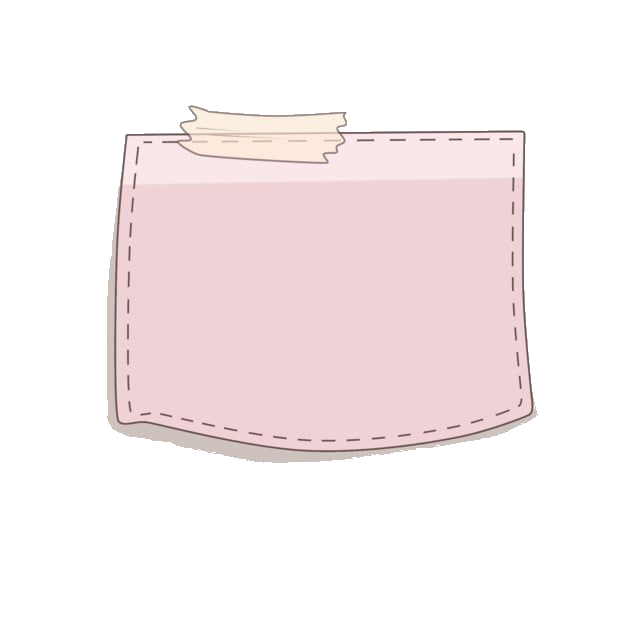 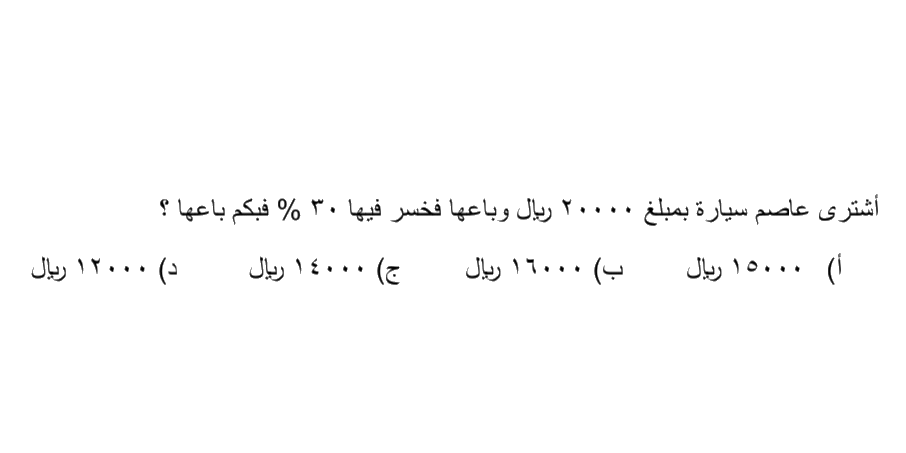 قدرات
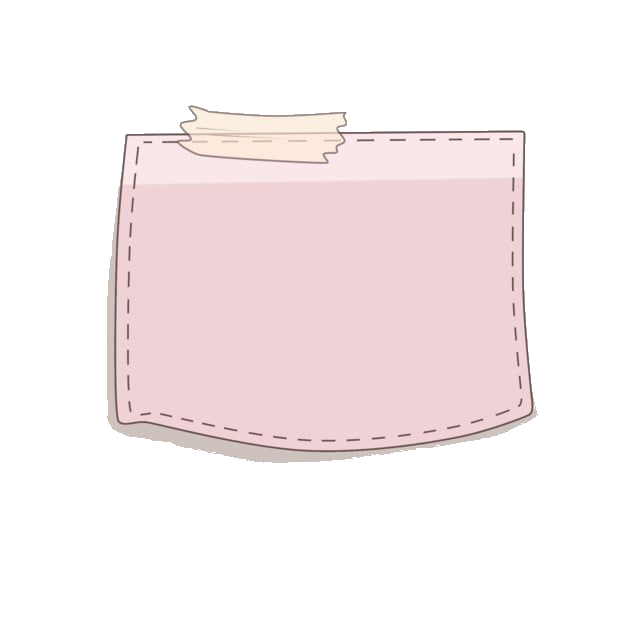 ١-١
عنوان الدرس
خصائص الأعداد الحقيقية
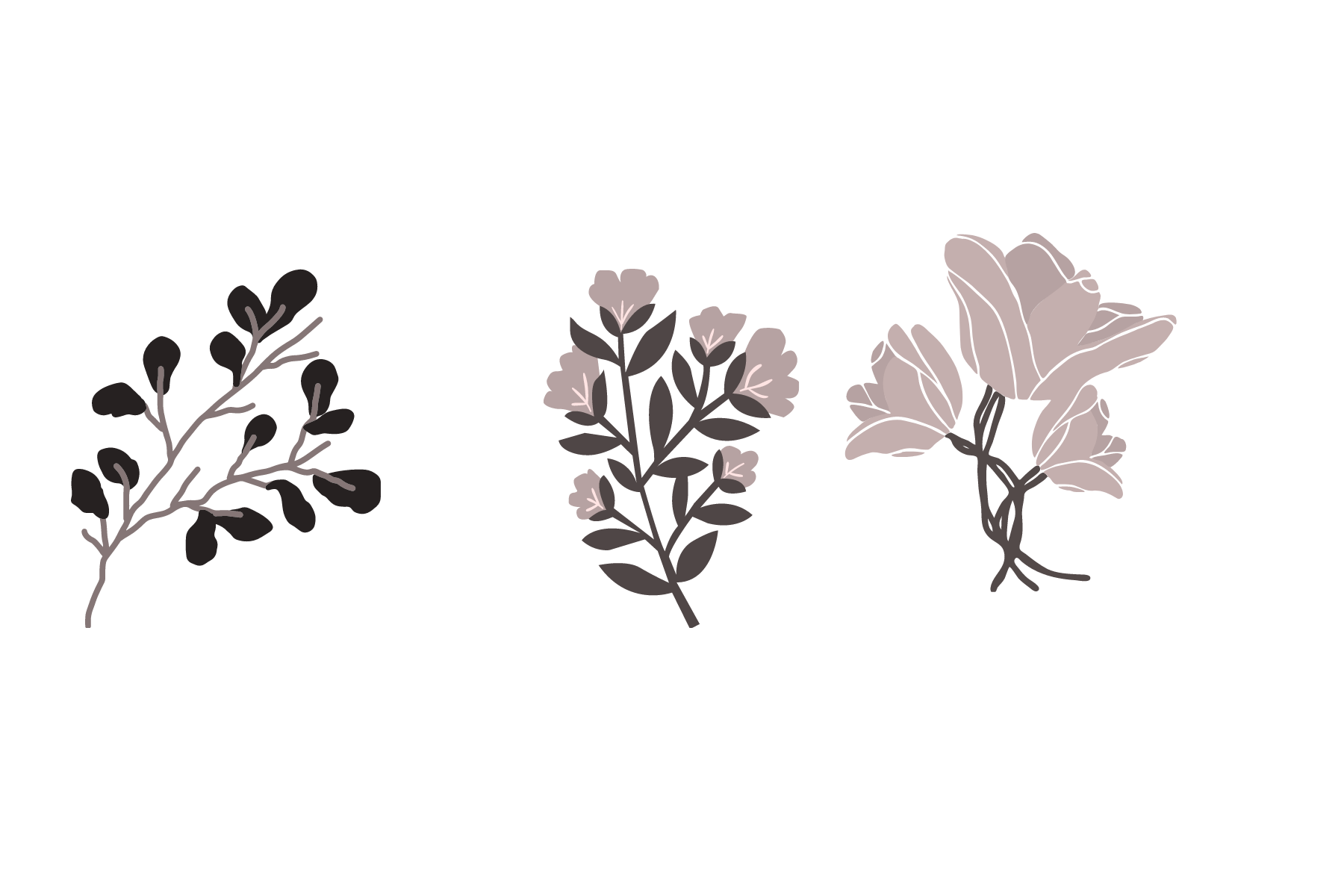 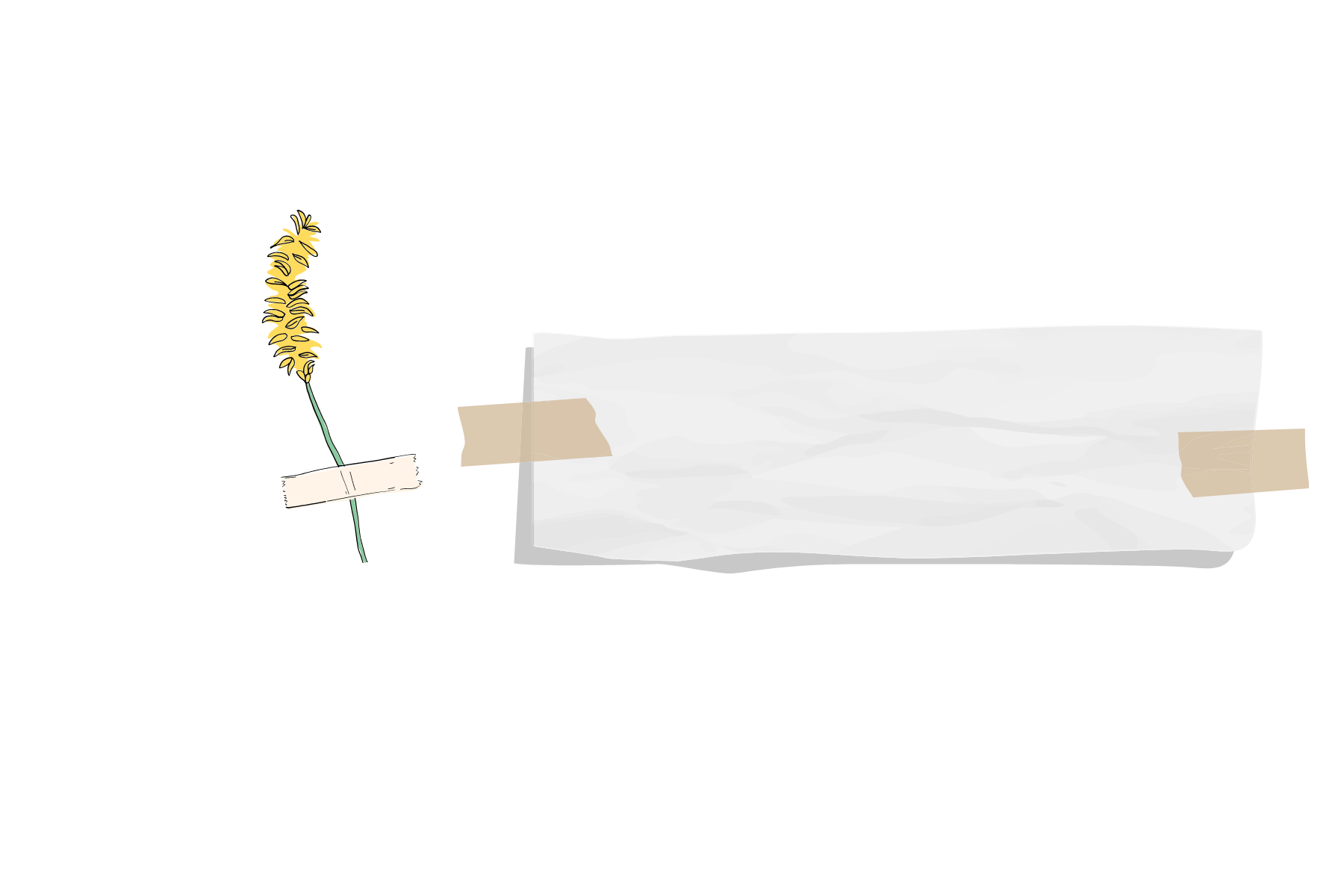 اهداف الدرس
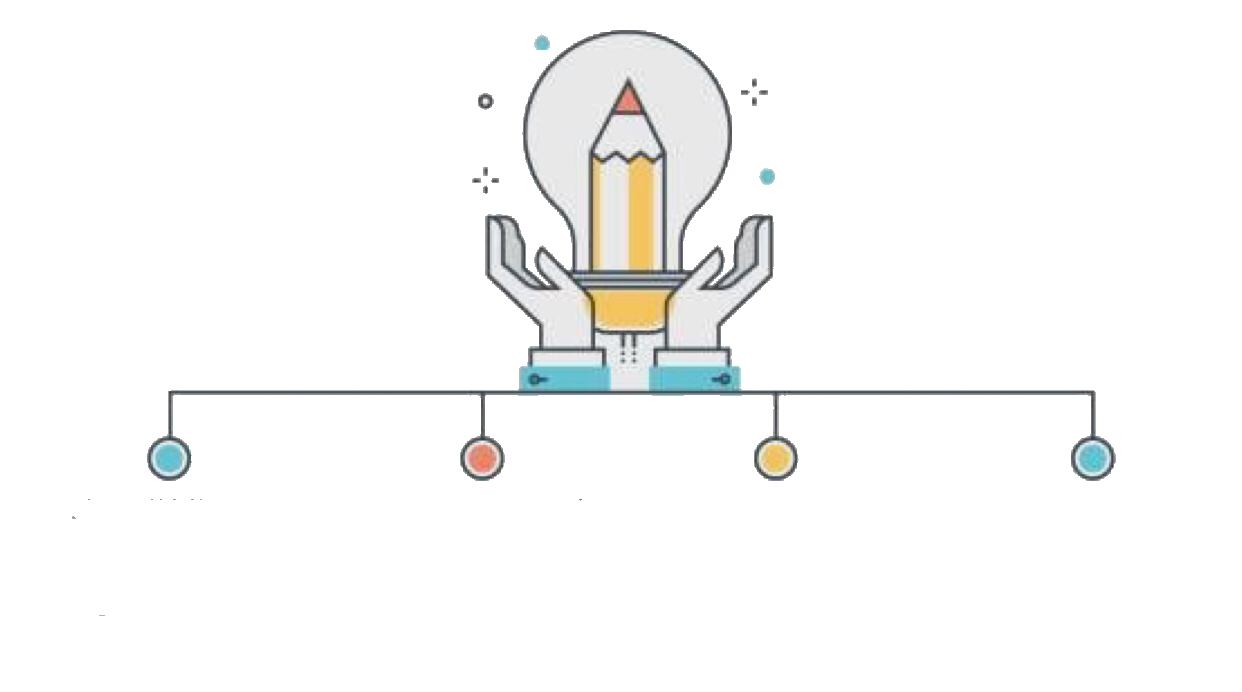 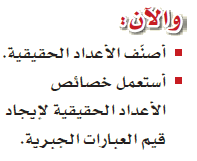 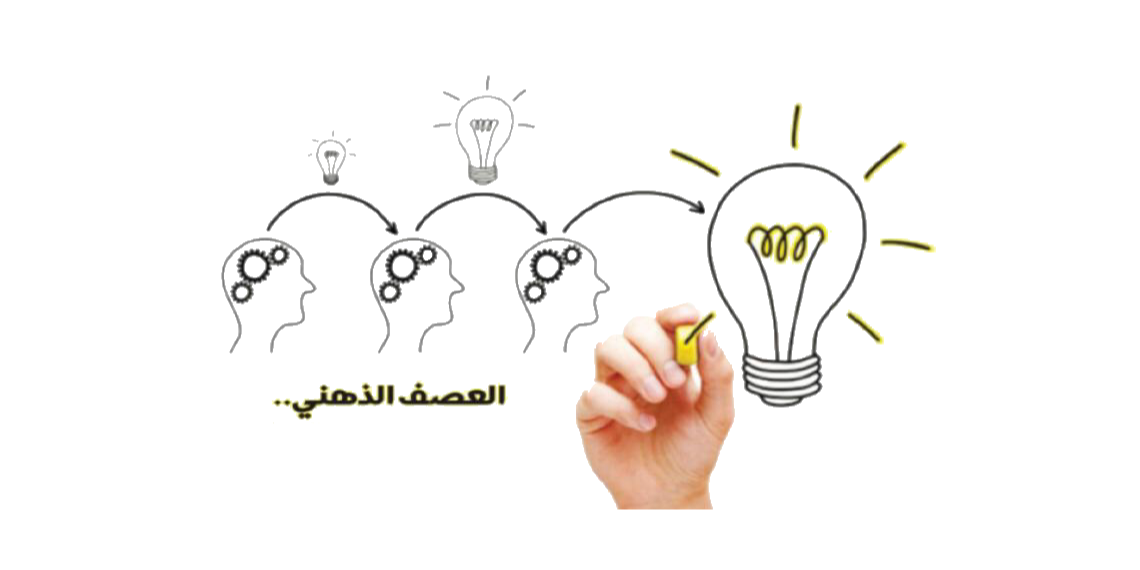 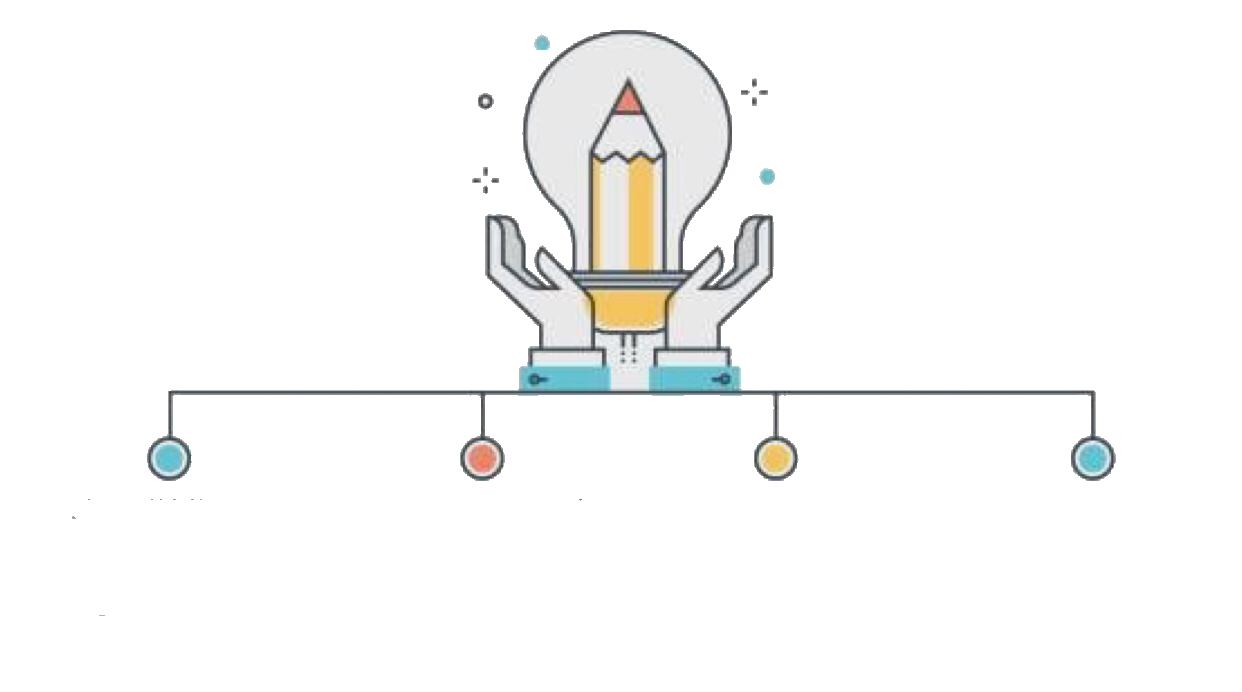 فيما سبق :
درست الأعداد الحقيقة
 والعمليات عليها
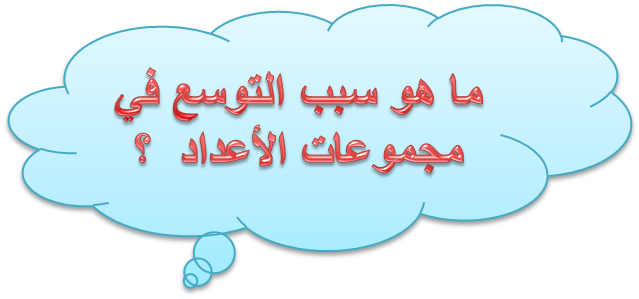 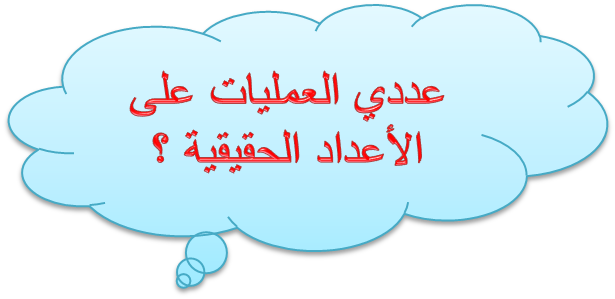 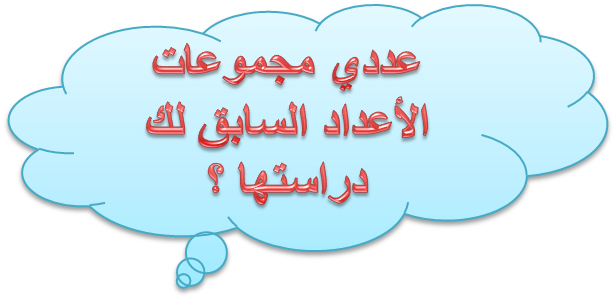 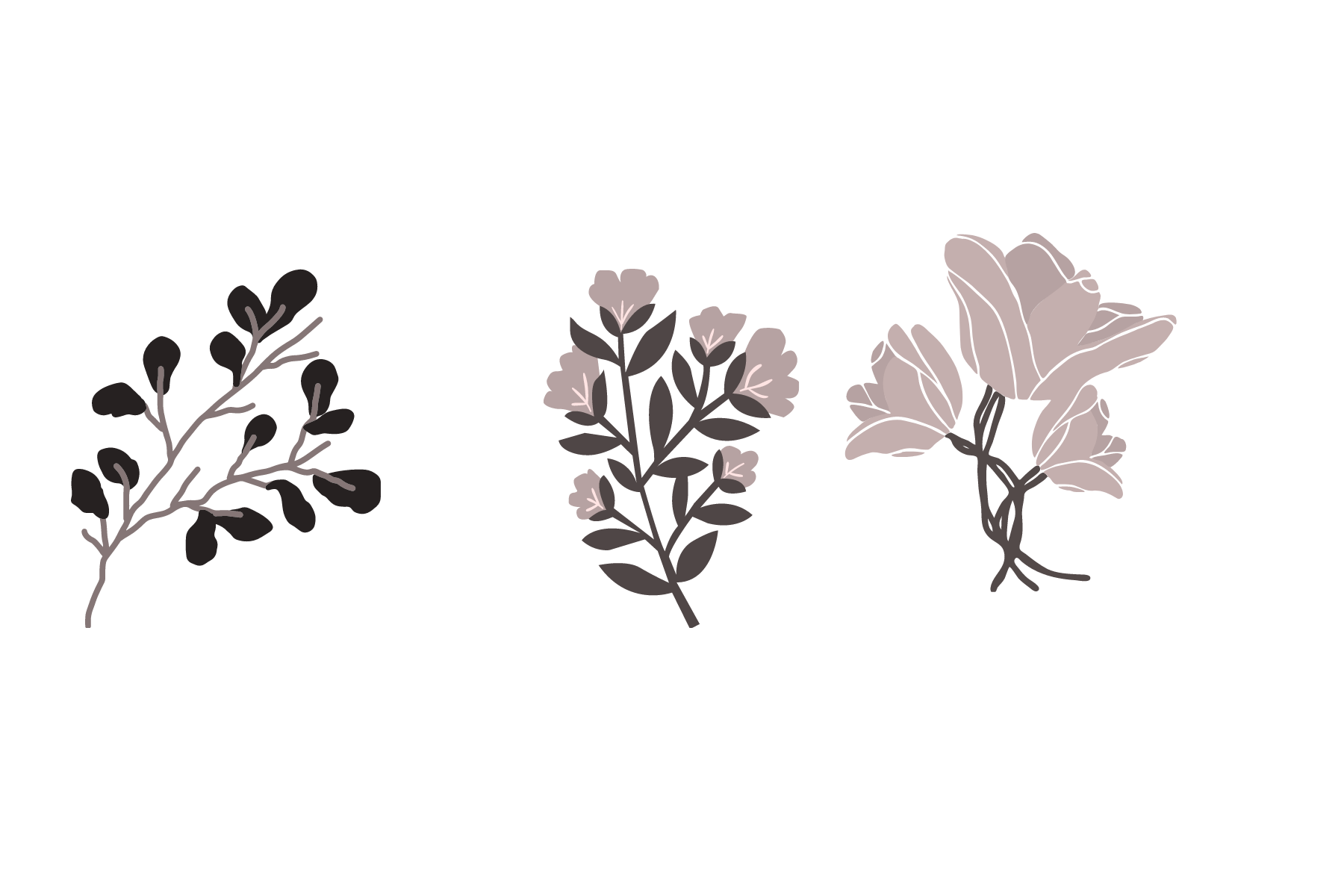 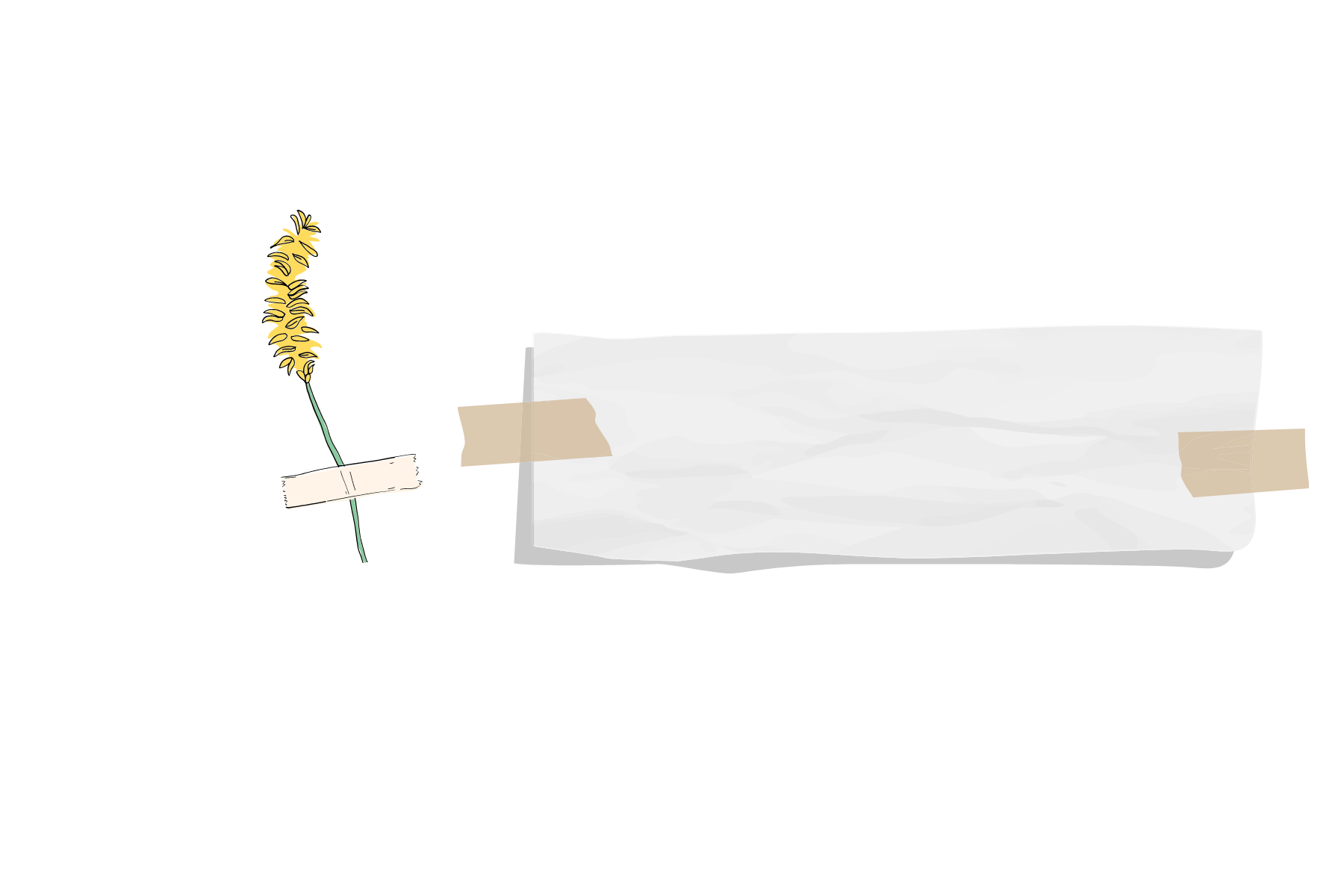 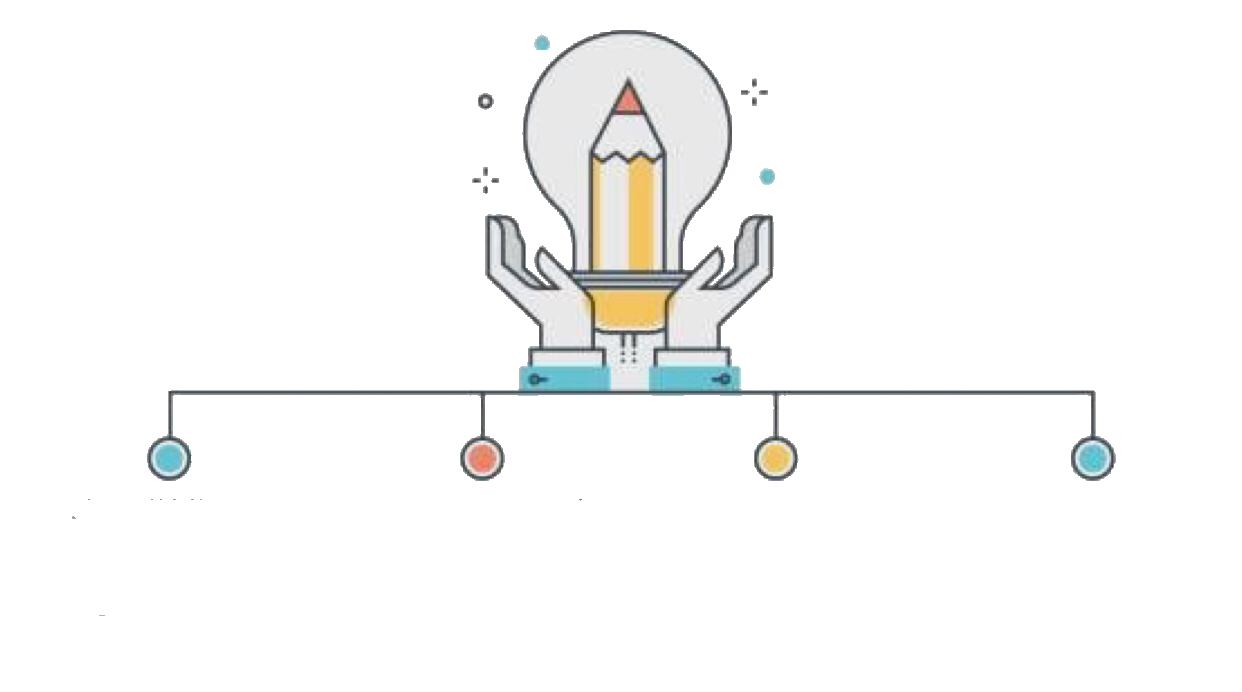 مفردات الدرس
الأعداد 
الغير نسبية
الأعداد 
الصحيحة
الأعداد 
النسبية
الأعداد
 الحقيقية
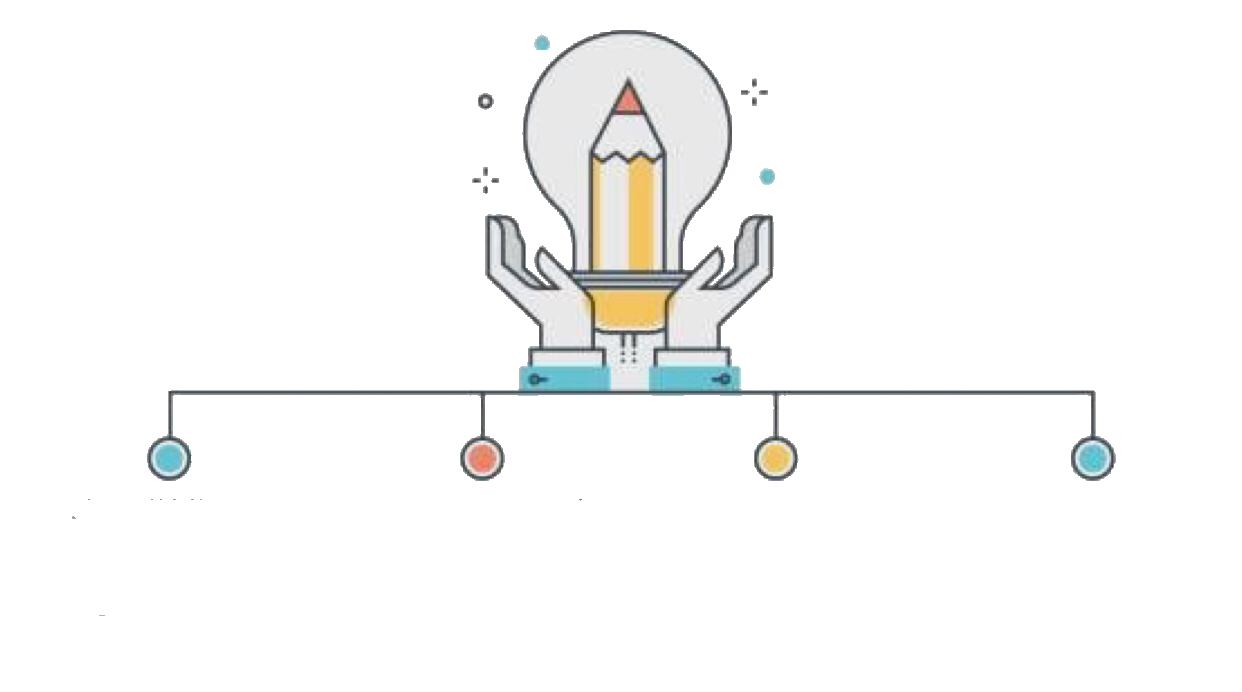 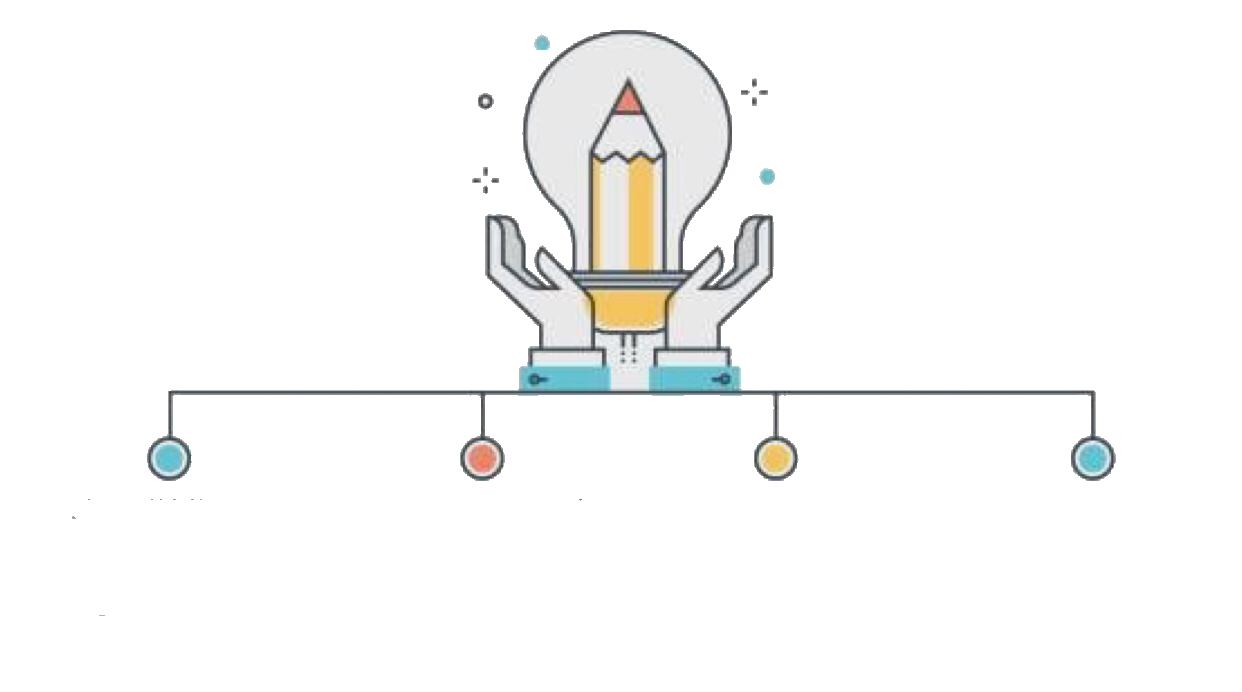 الأعداد الطبيعية
الأعداد الكلية
اكتبي تعبيرا باستعمال  خاصية التوزيع كيف يمكنك استعماله لحساب سعر كرتي سلة وكرة قدم
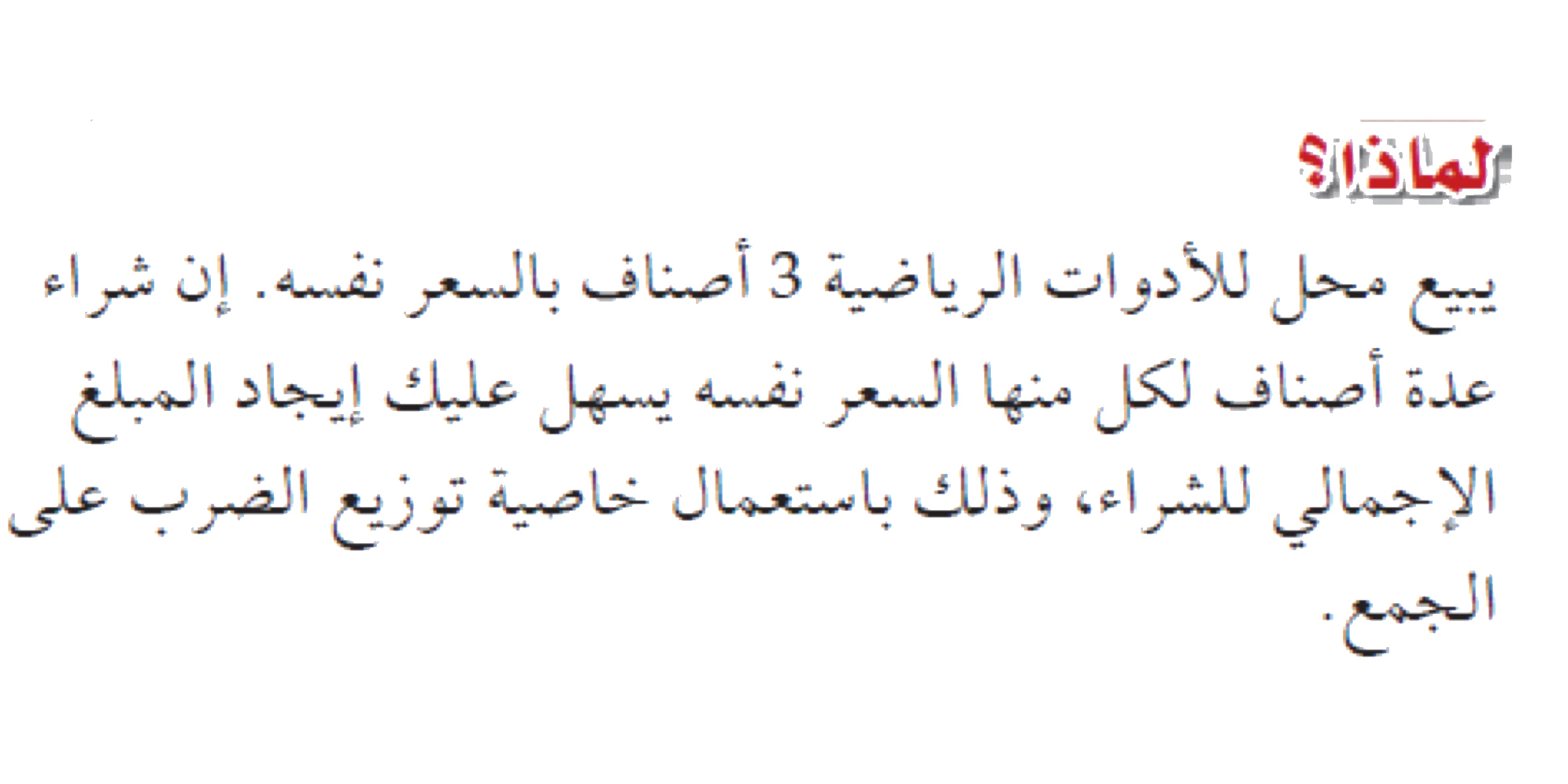 كم سعر الأصناف الثلاثة معا ؟
كم سعر كل صنف ؟
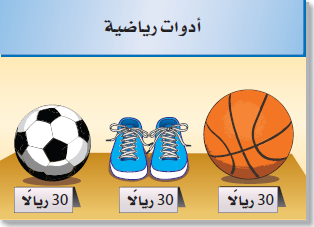 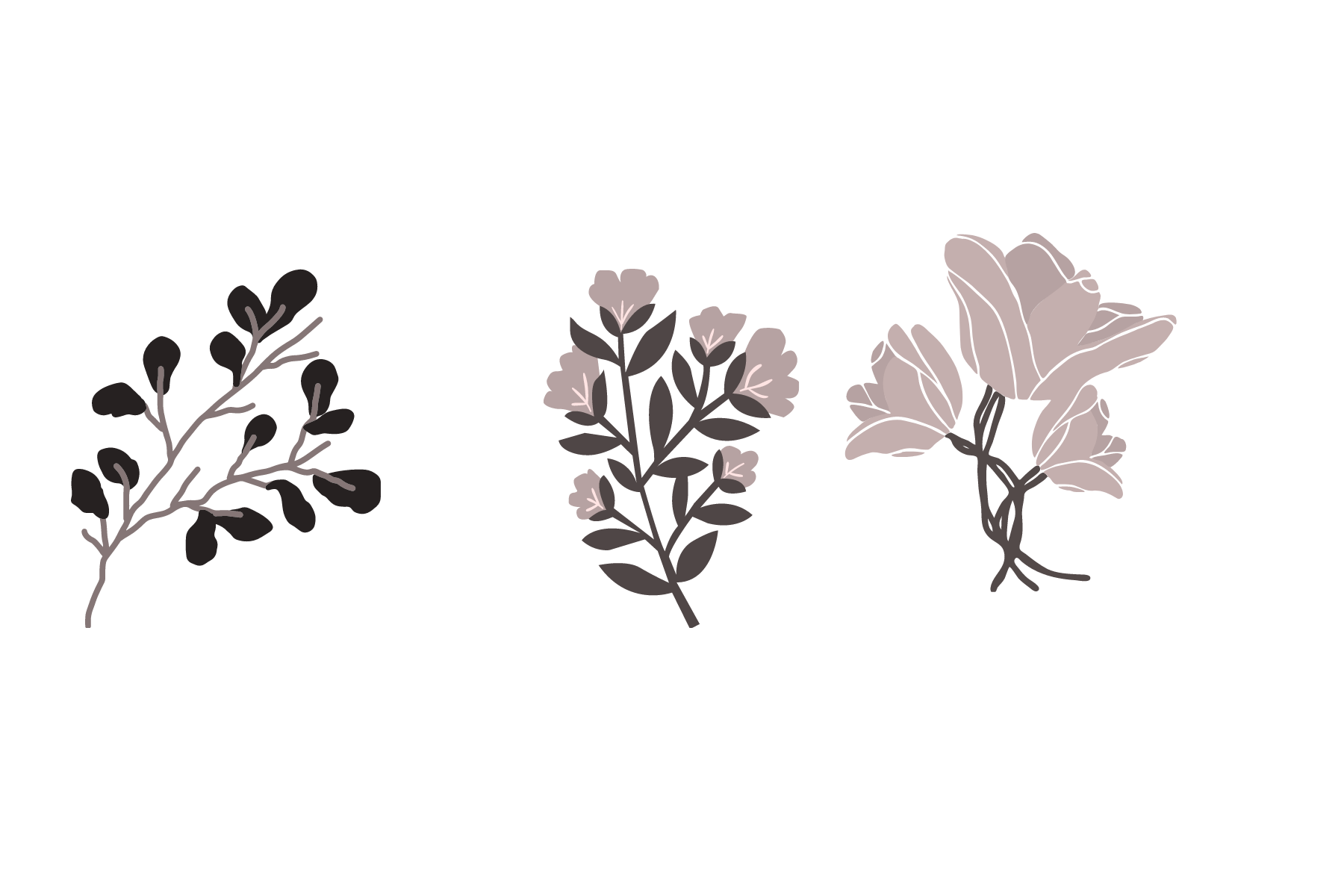 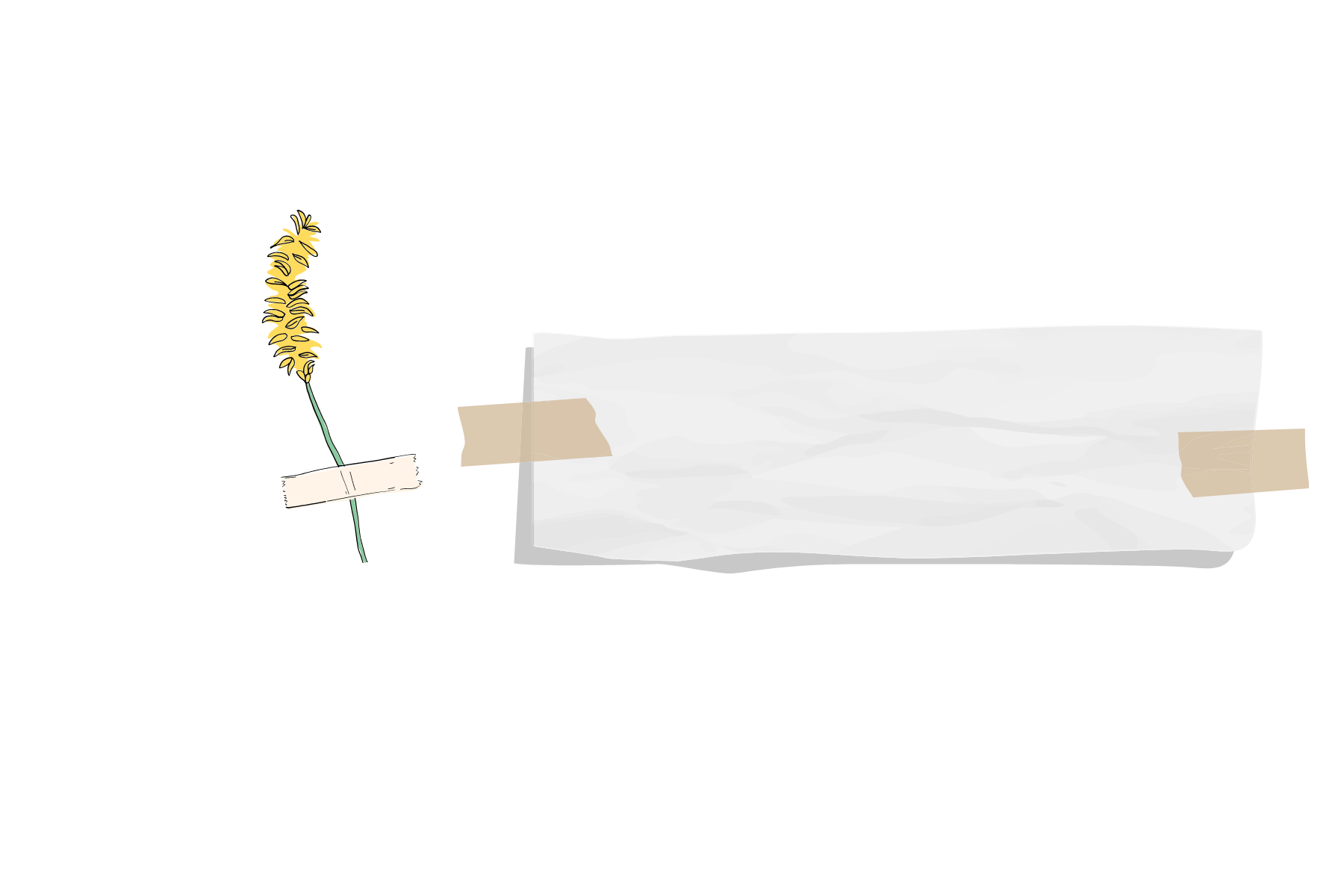 الأعداد الحقيقية
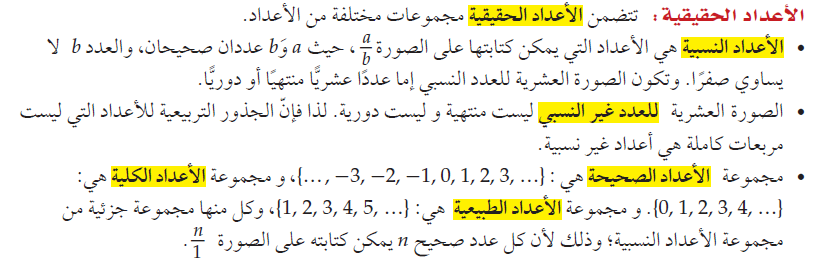 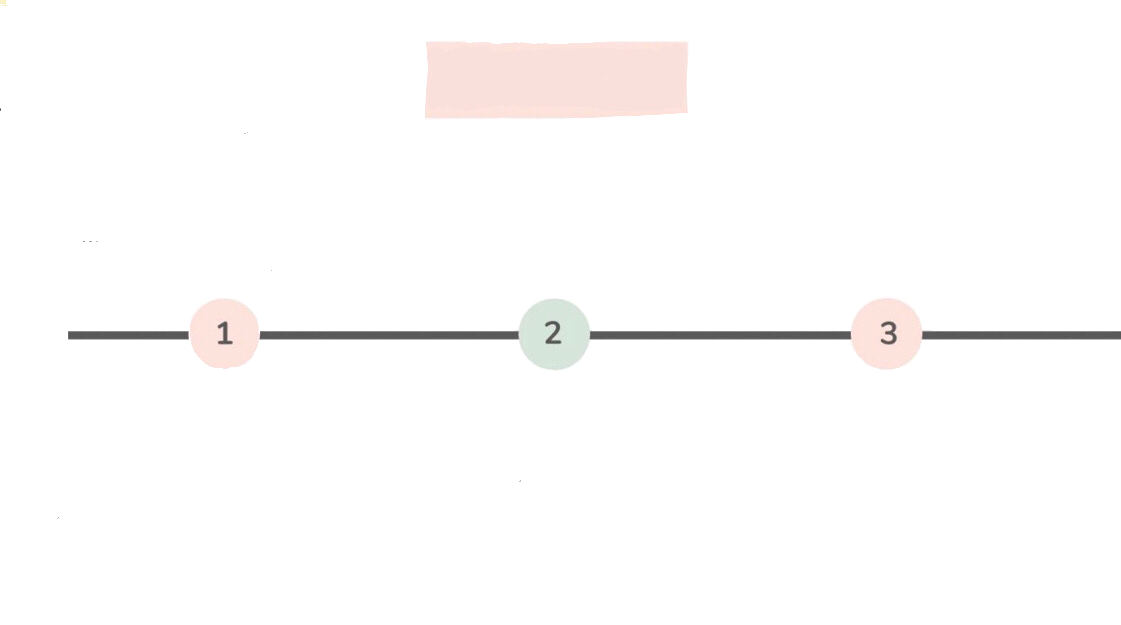 الاعداد
 النسبية
الاعداد
الغير النسبية
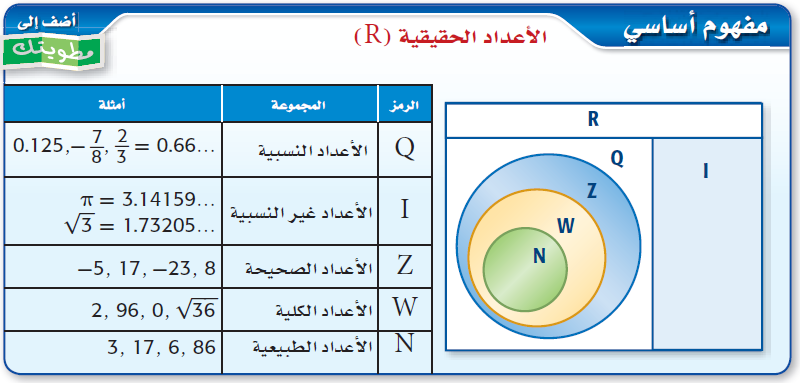 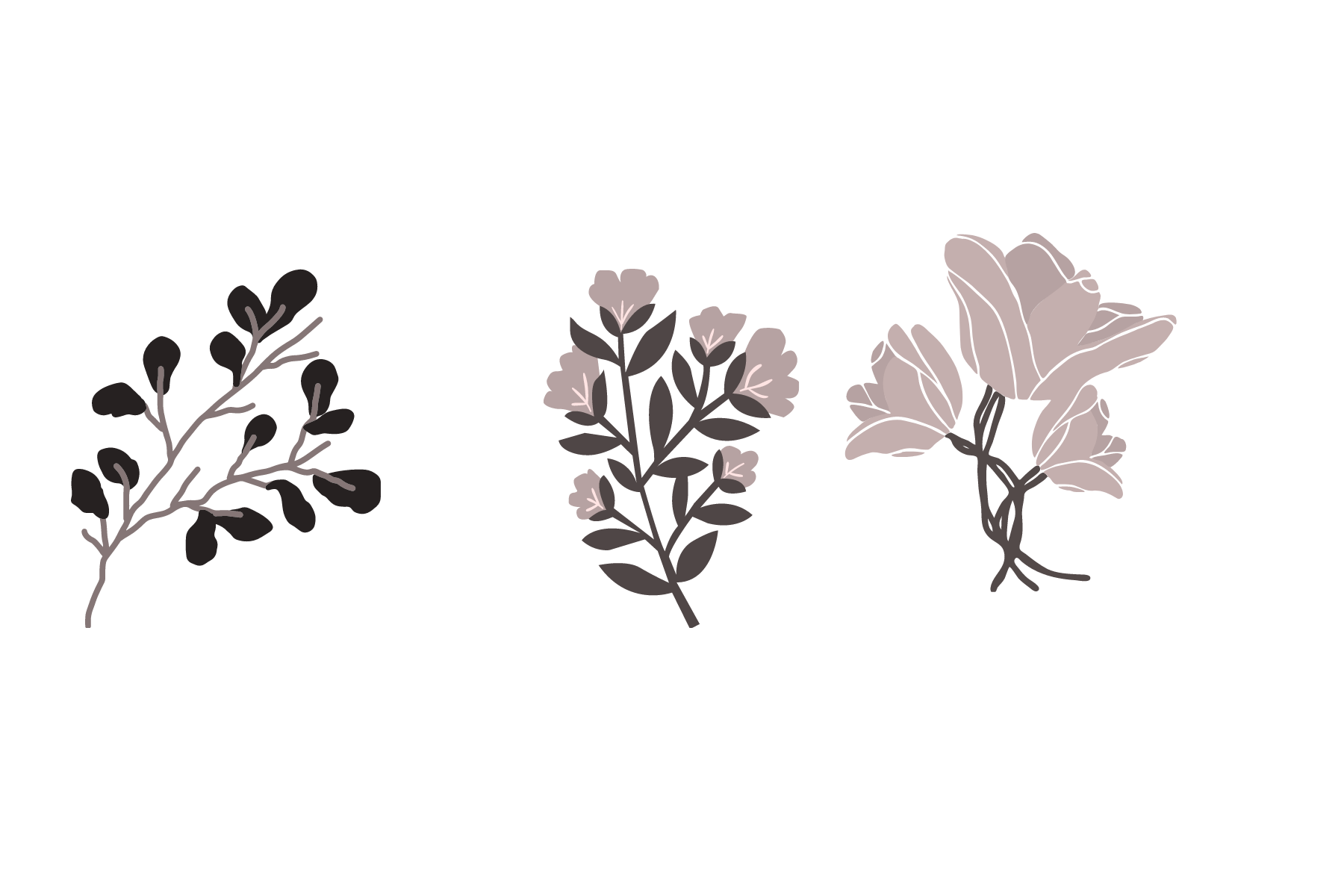 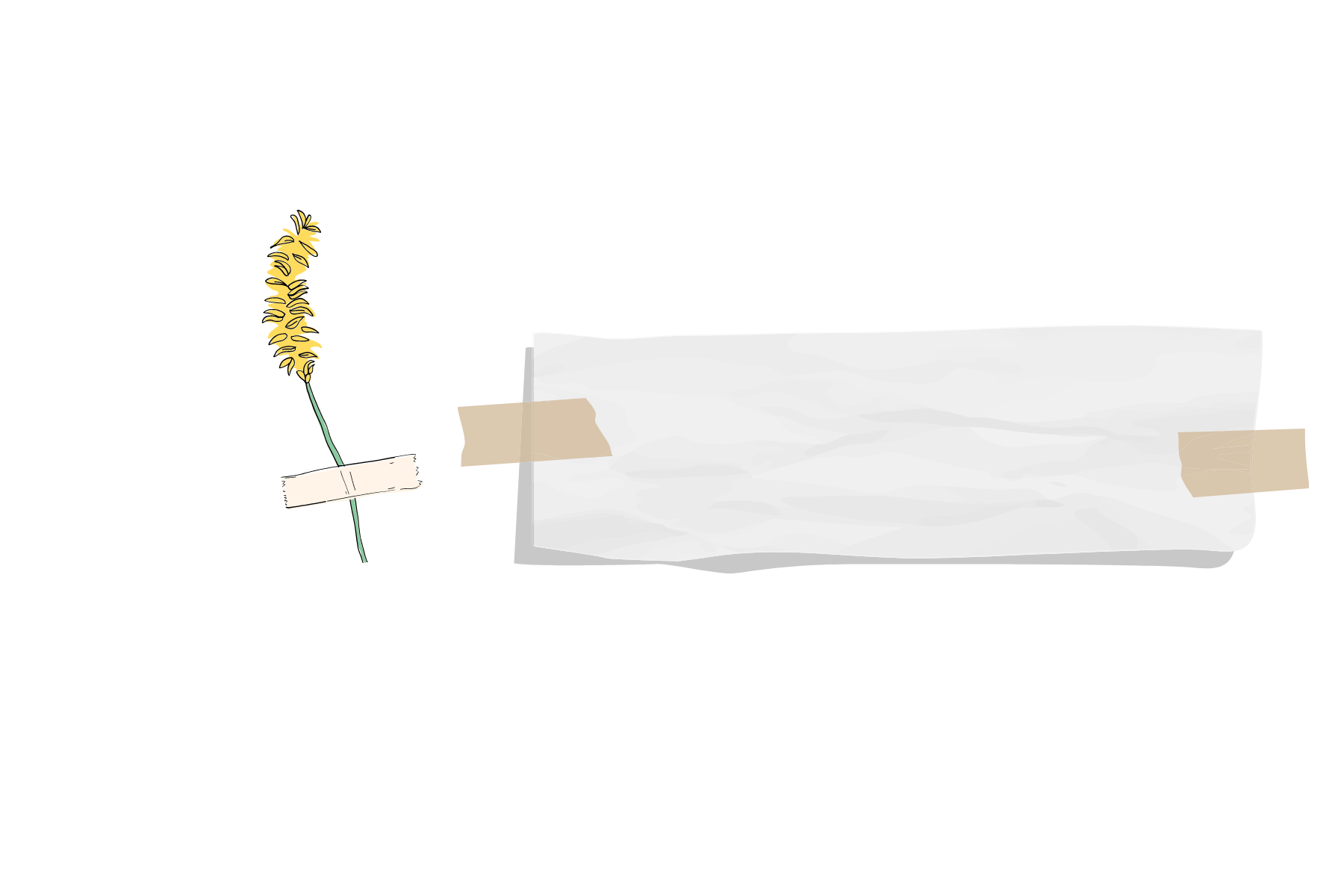 مثال
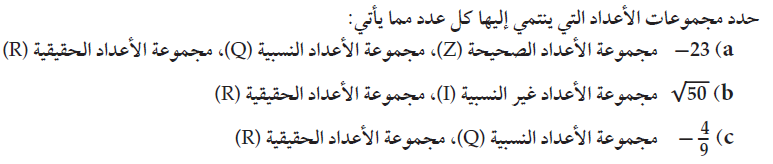 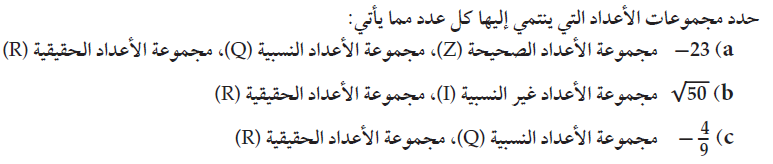 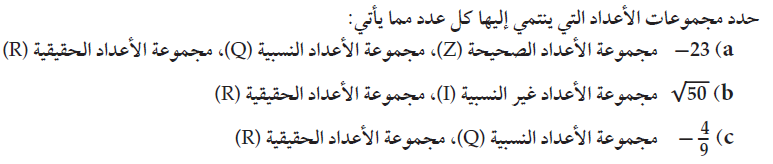 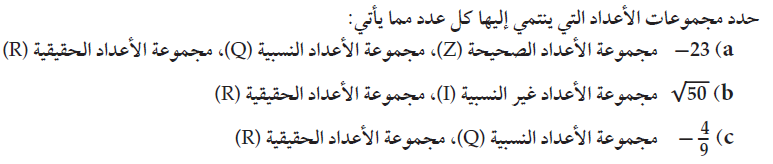 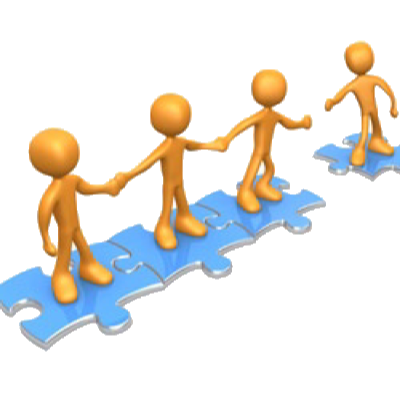 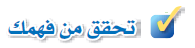 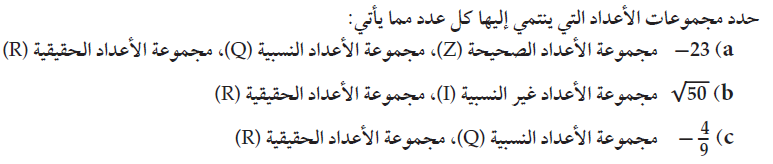 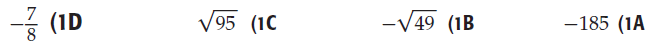 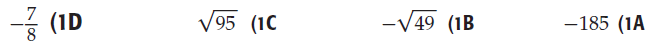 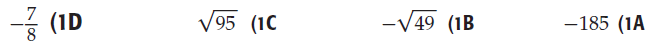 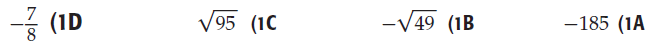 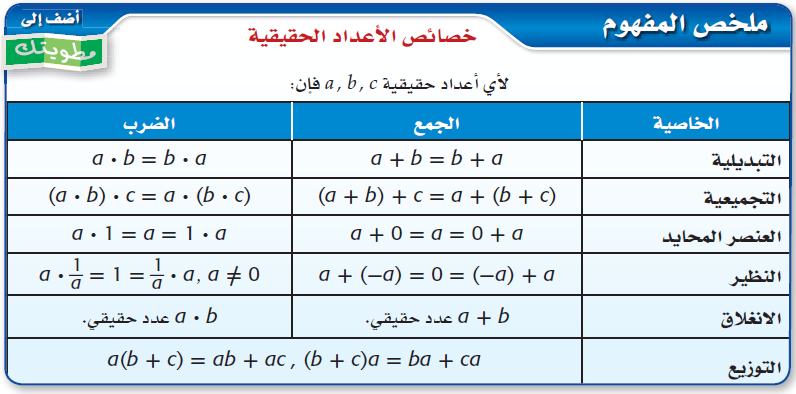 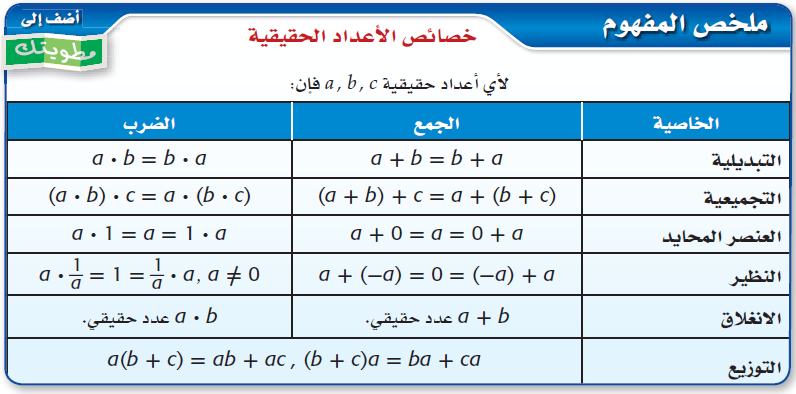 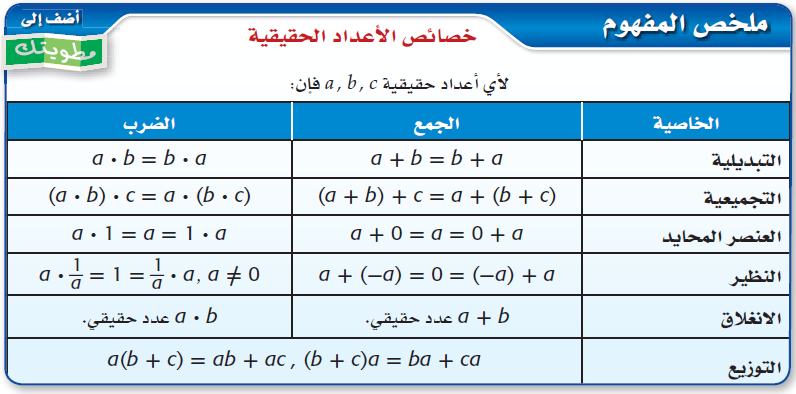 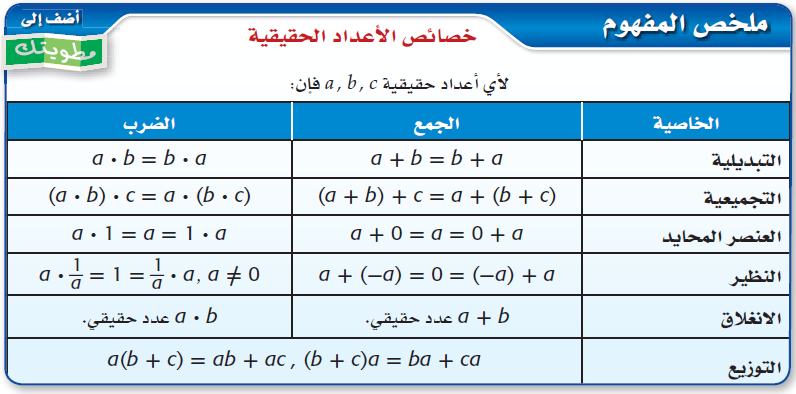 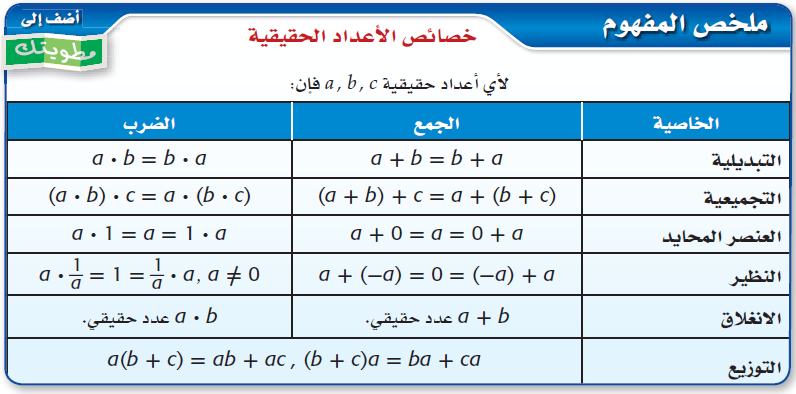 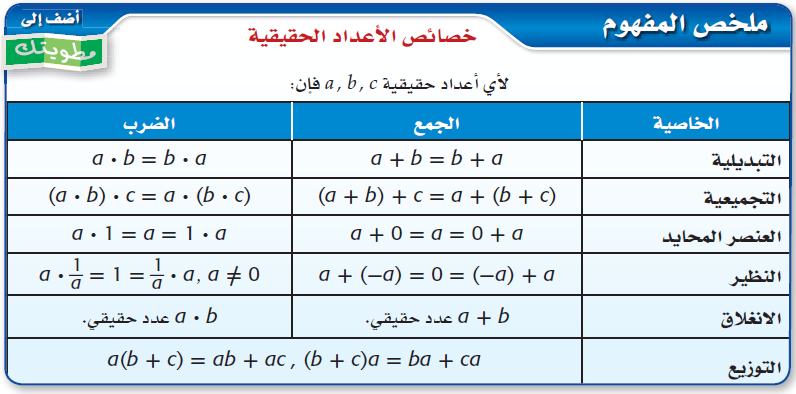 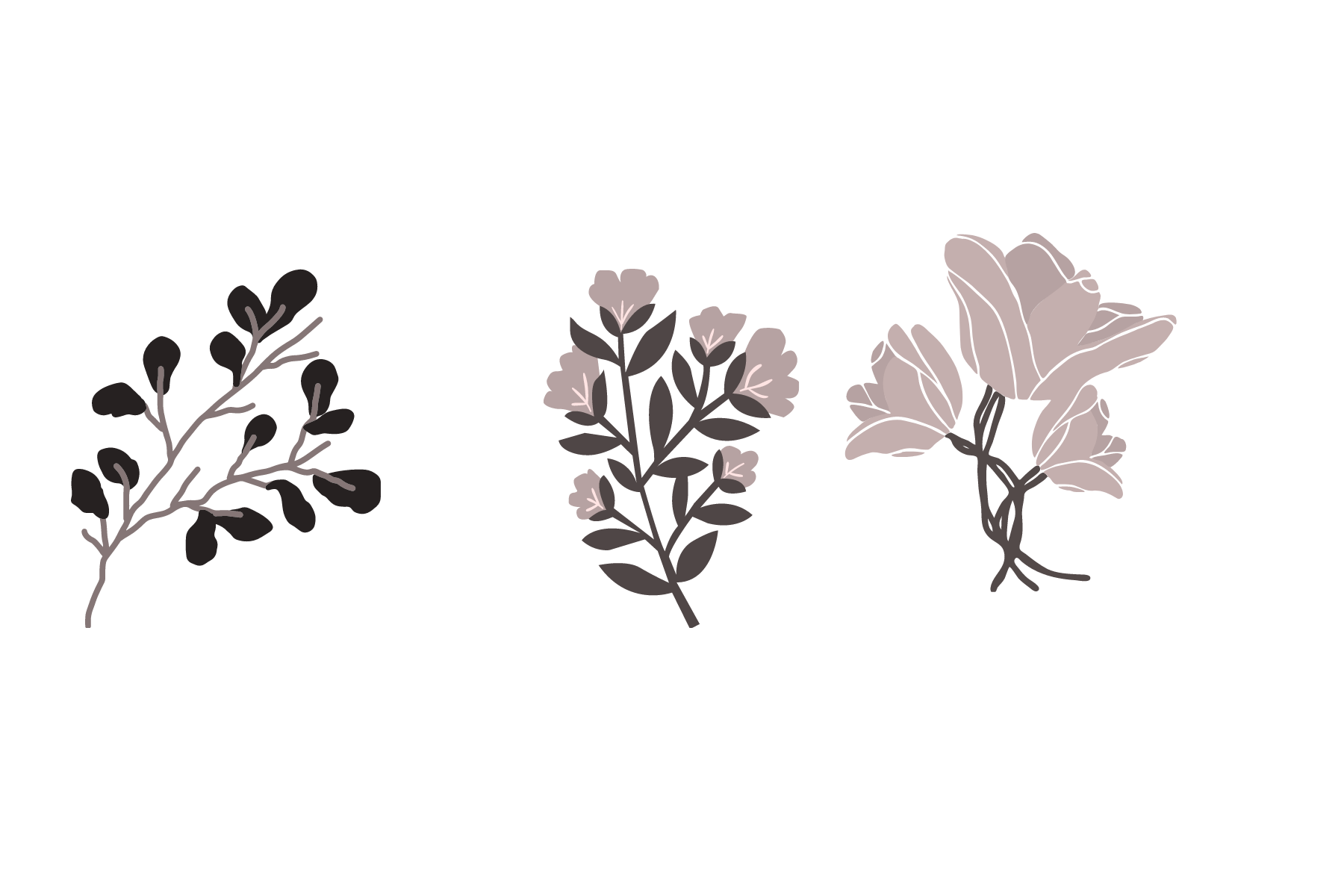 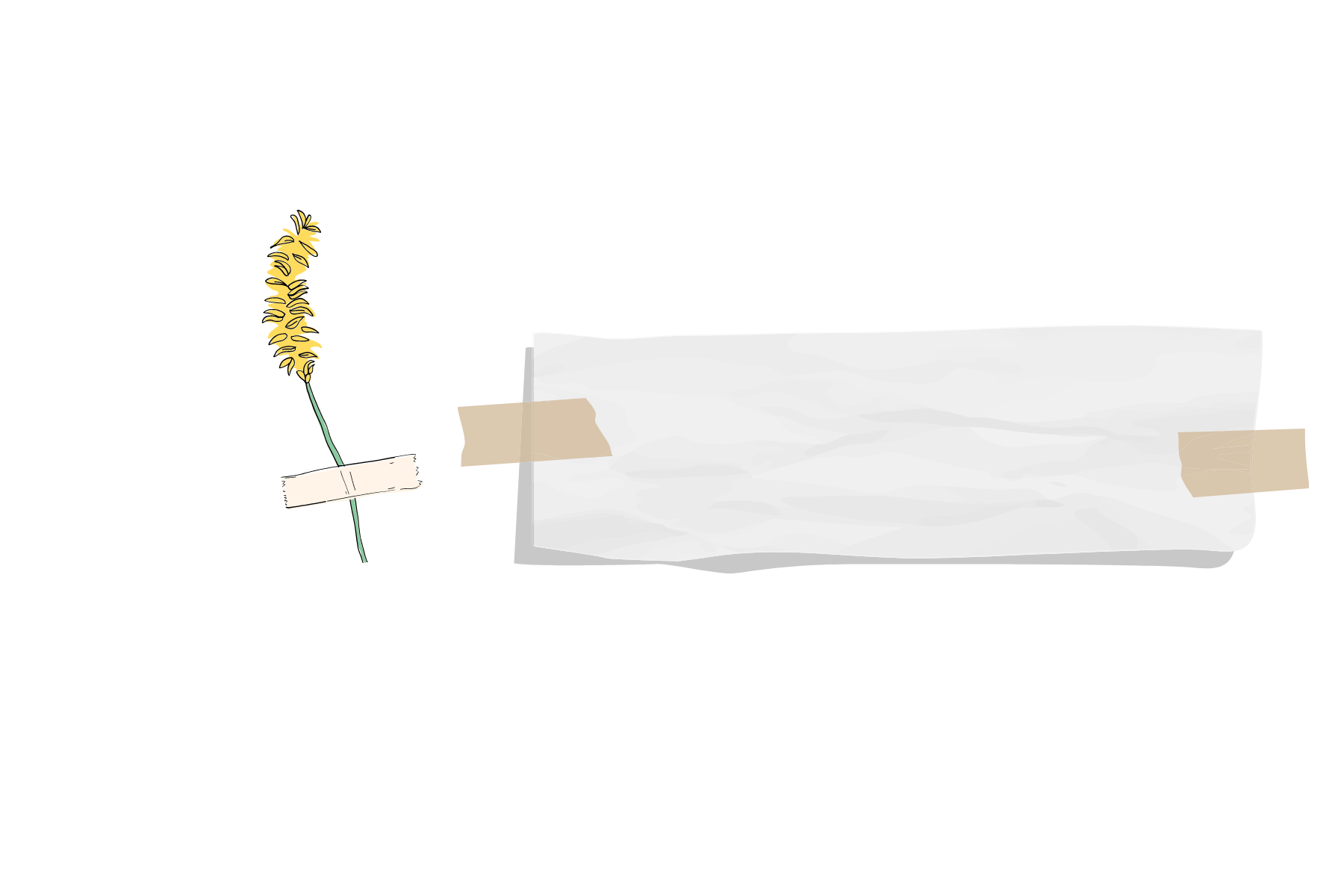 خصائص الاعداد الحقيقية
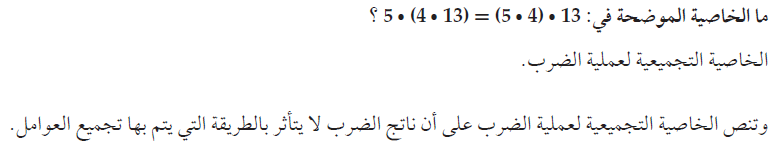 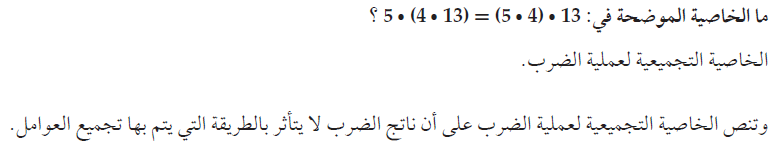 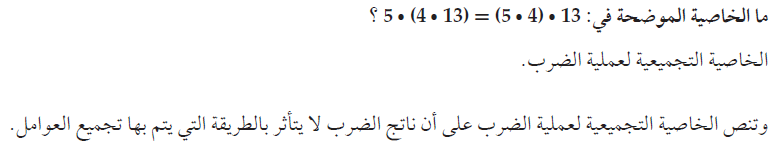 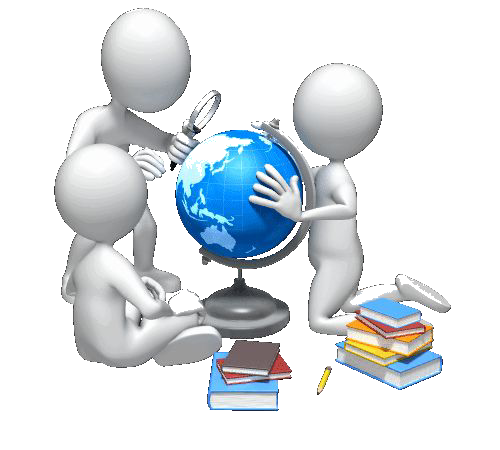 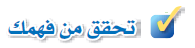 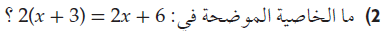 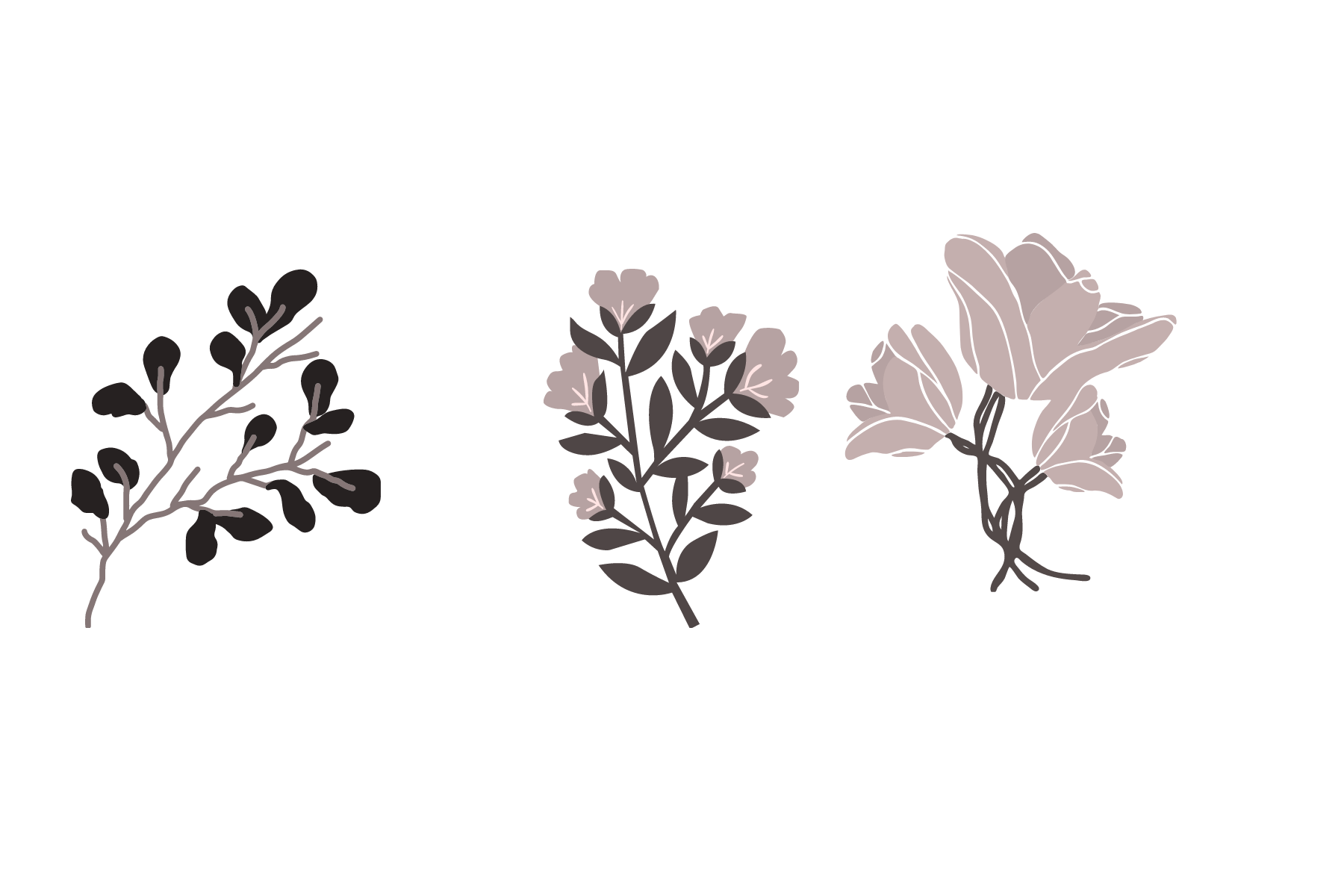 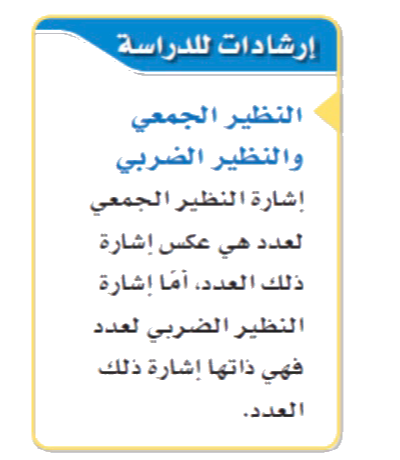 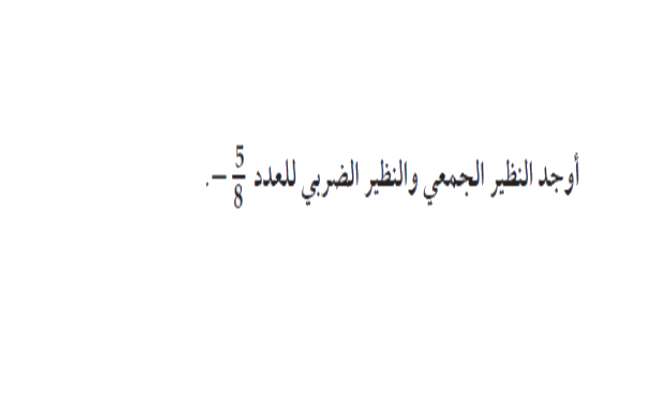 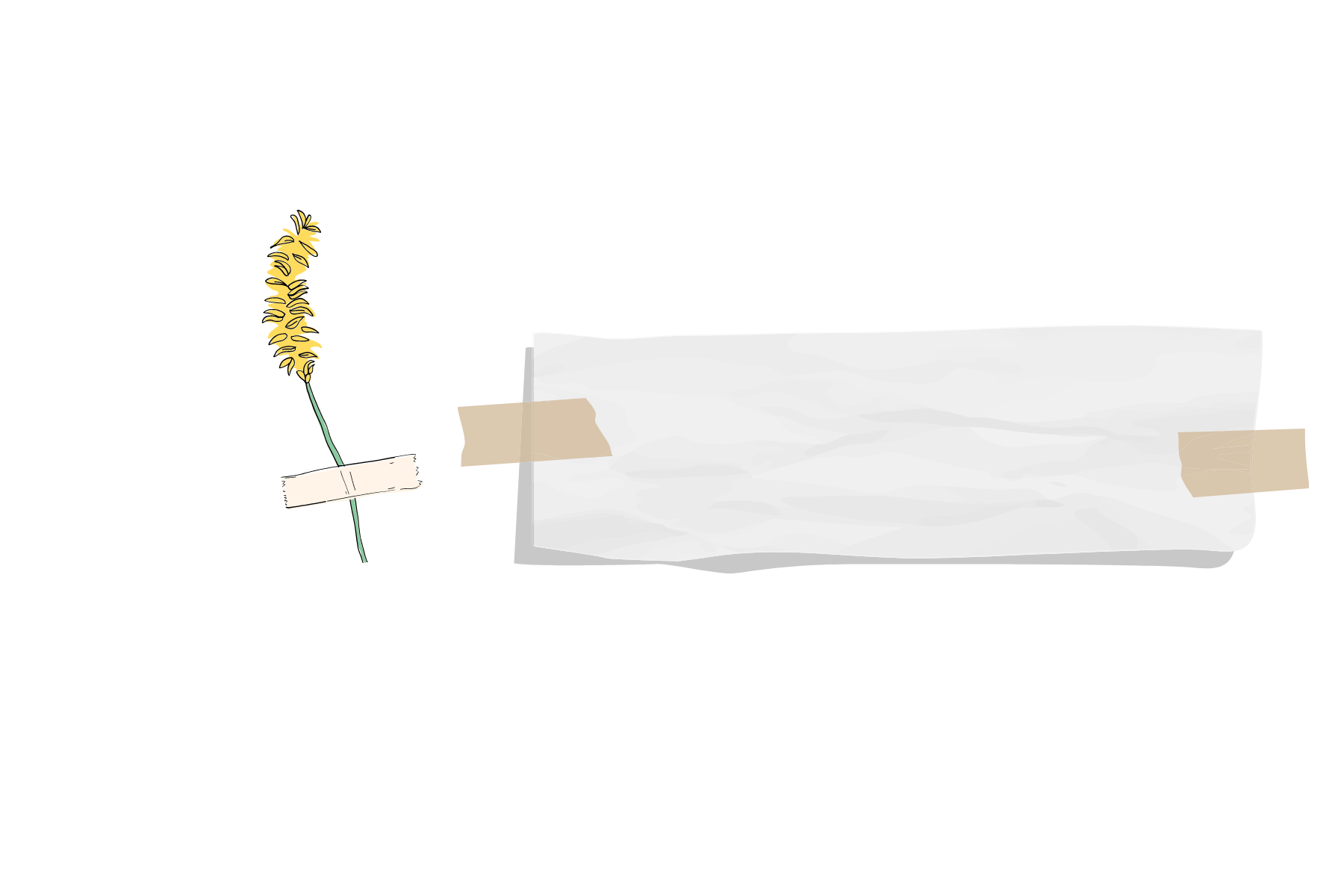 النظير الضربي والنظير الجمعي
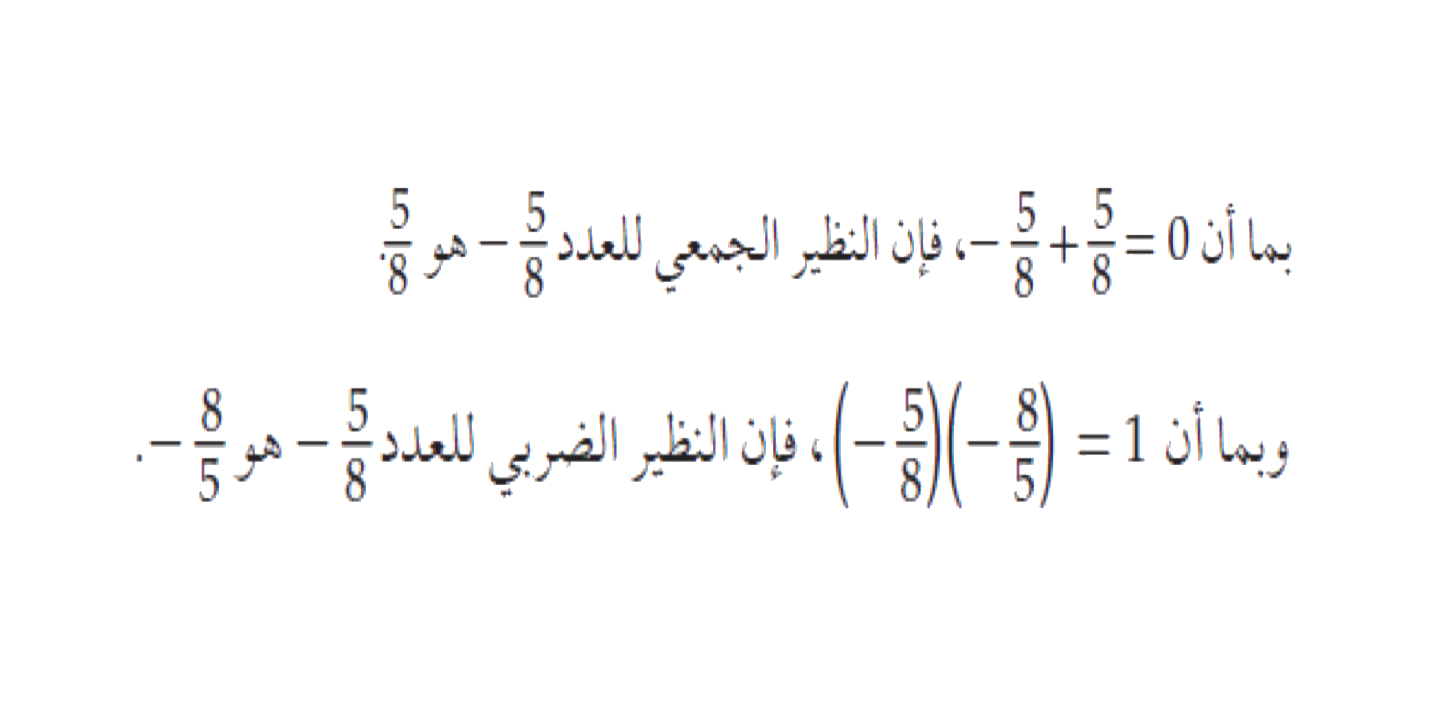 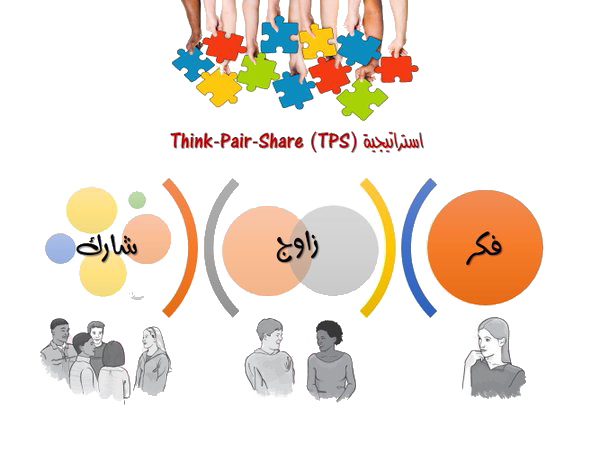 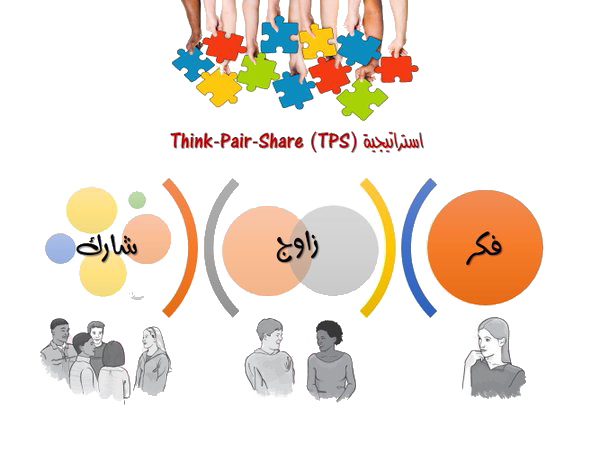 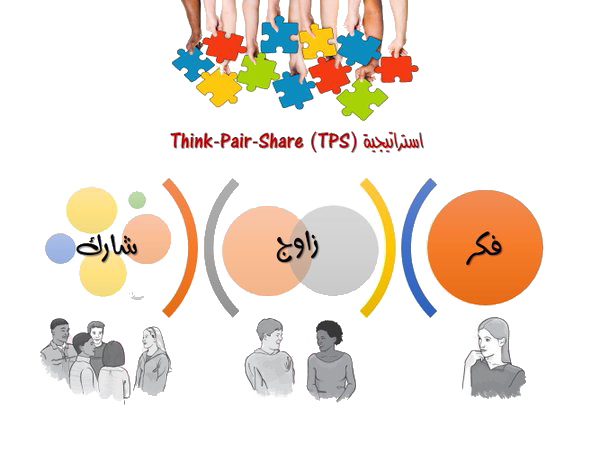 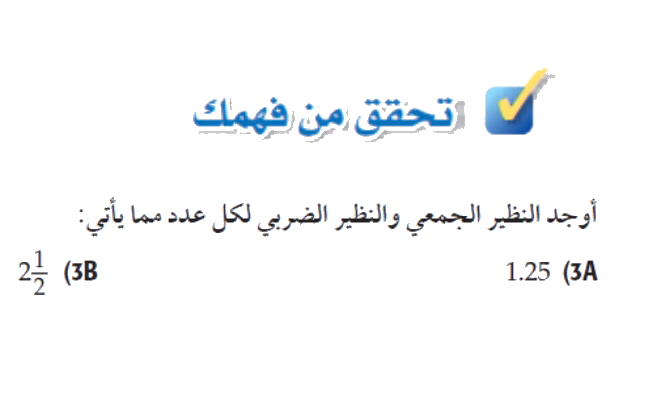 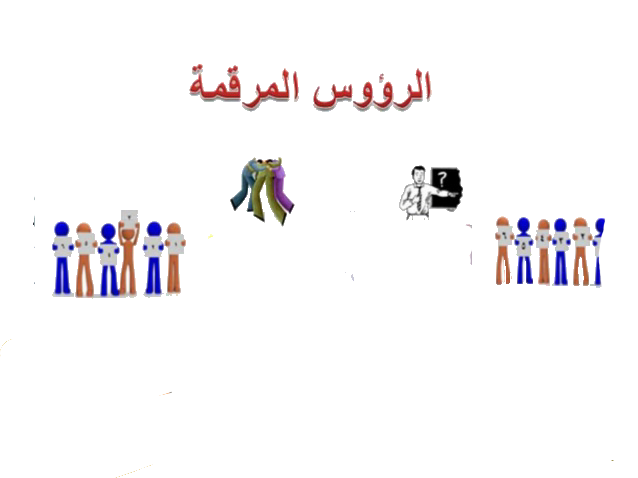 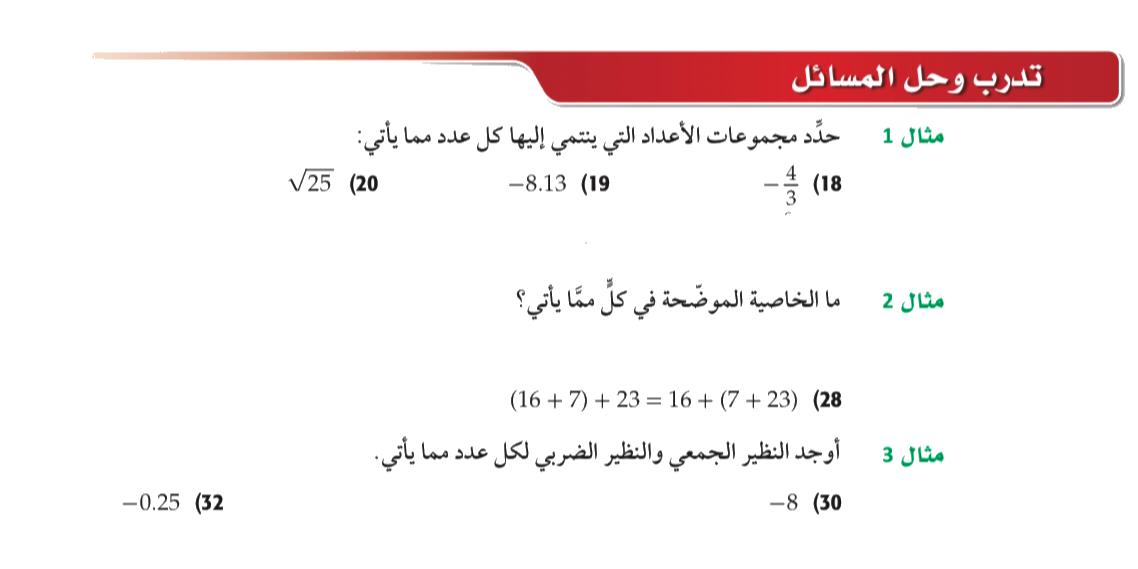 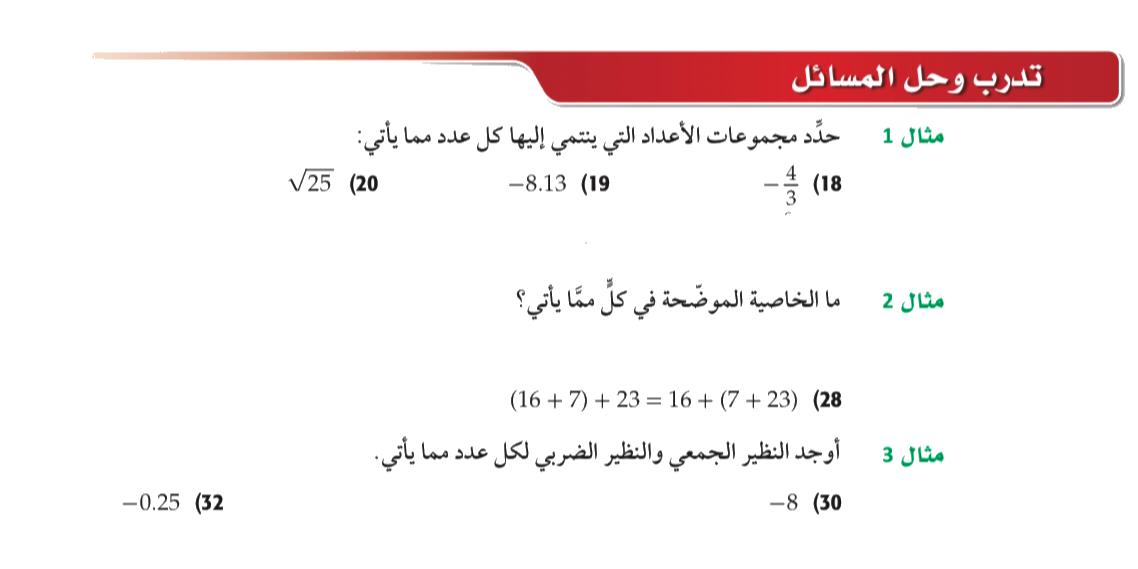 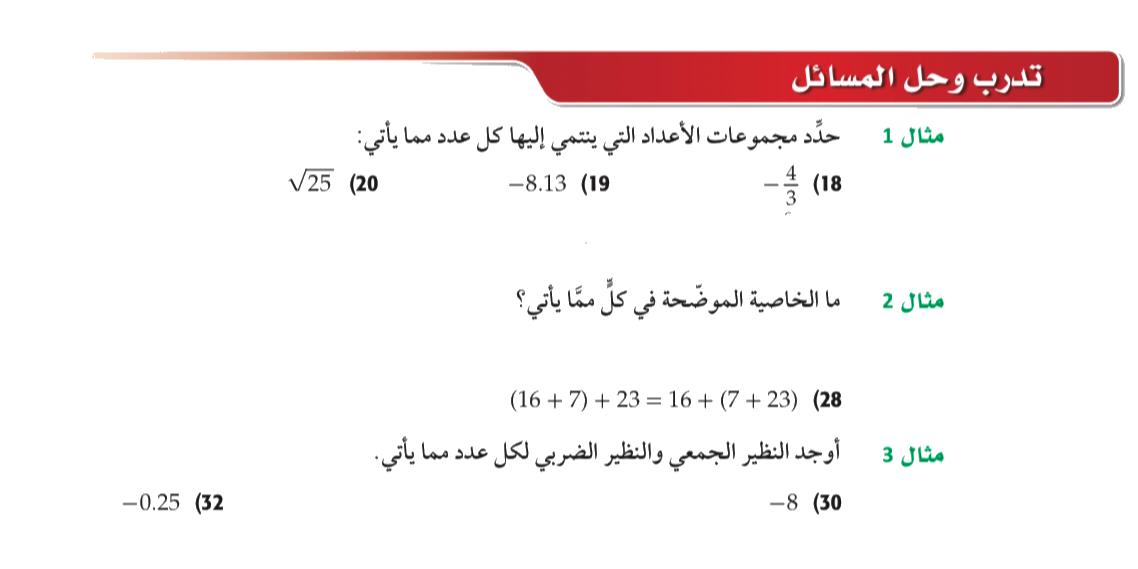 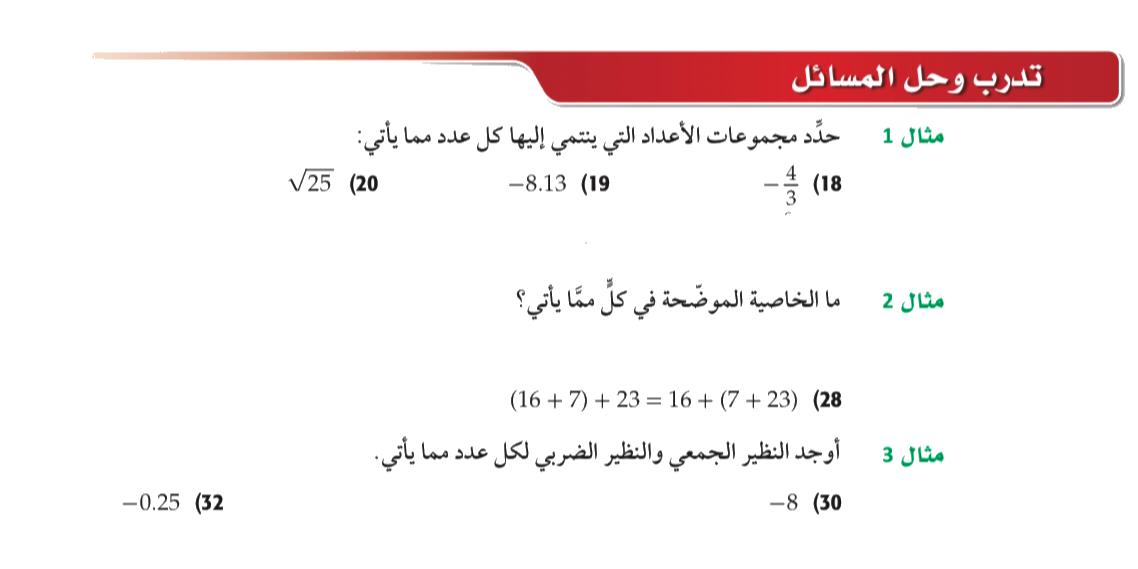 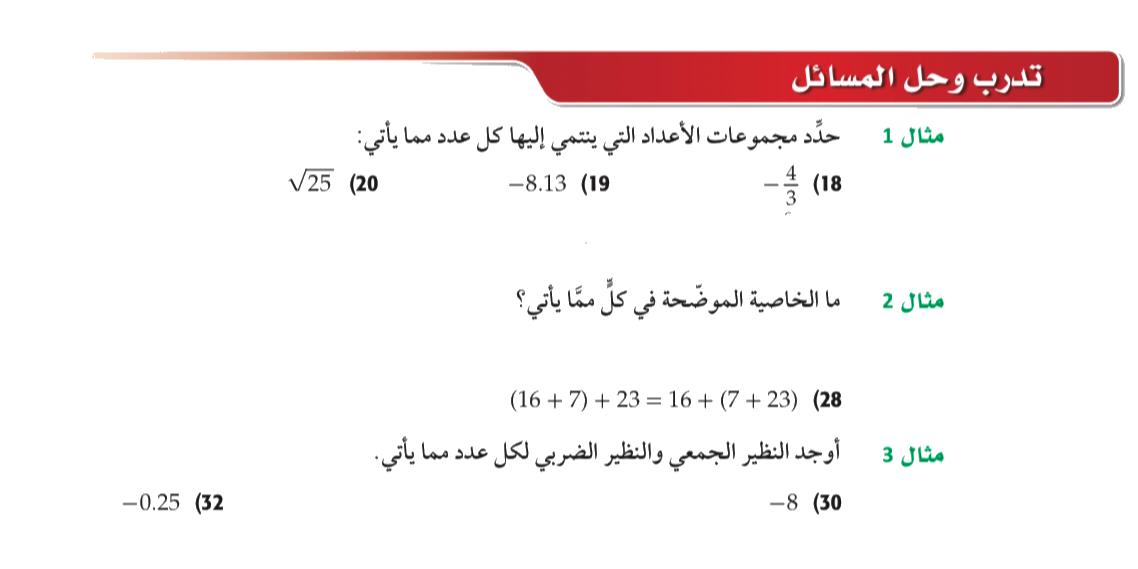 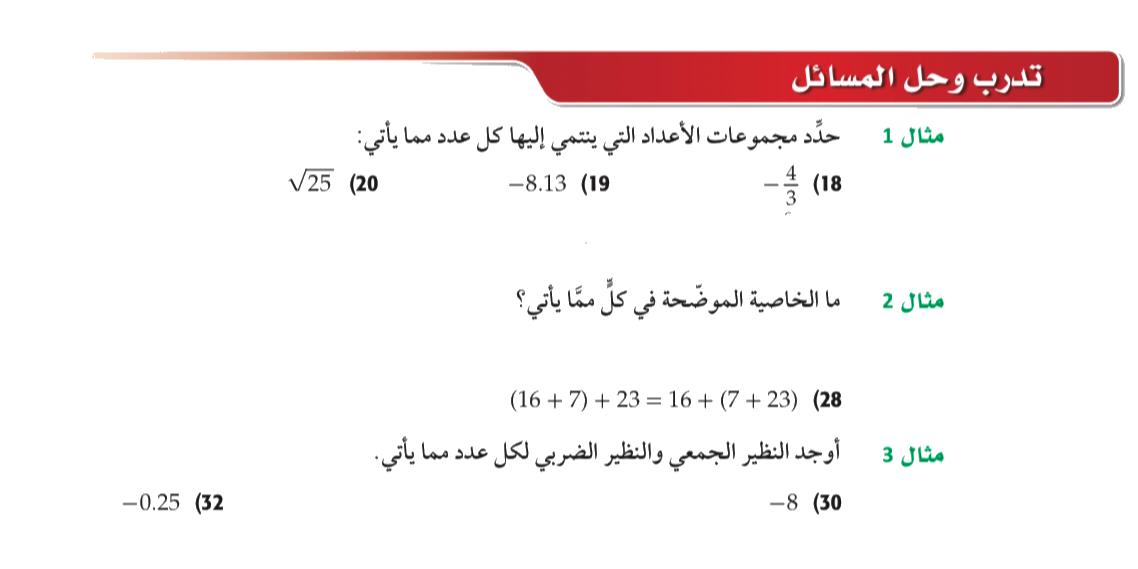 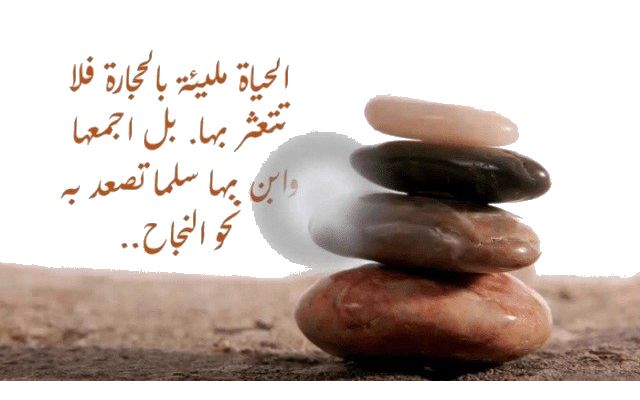 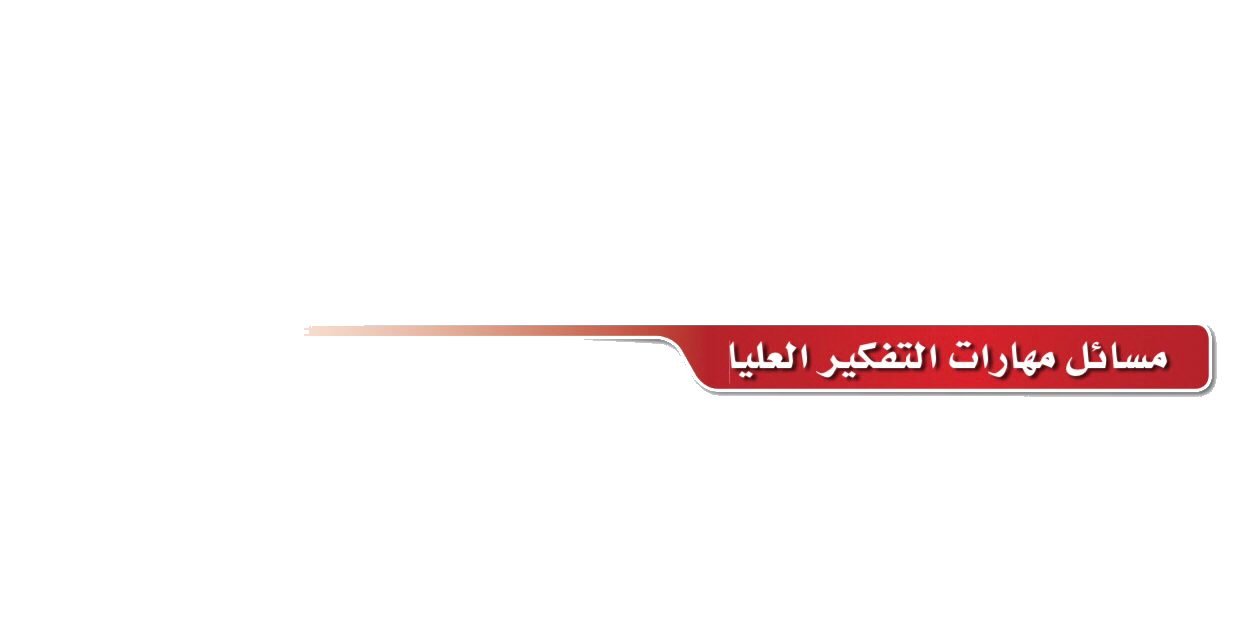 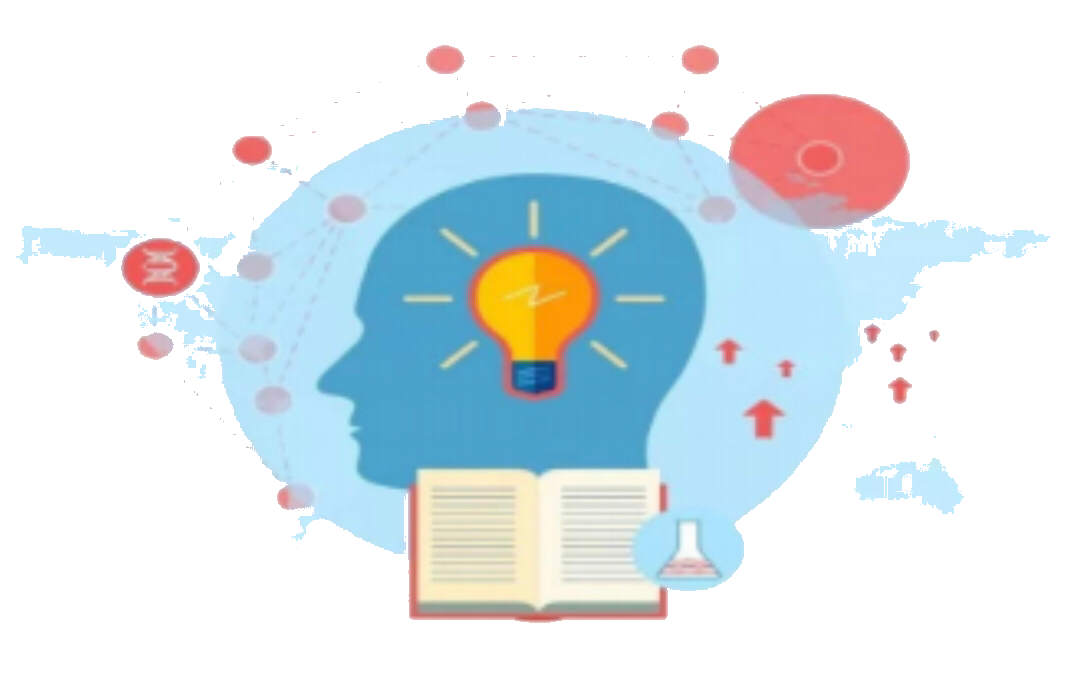 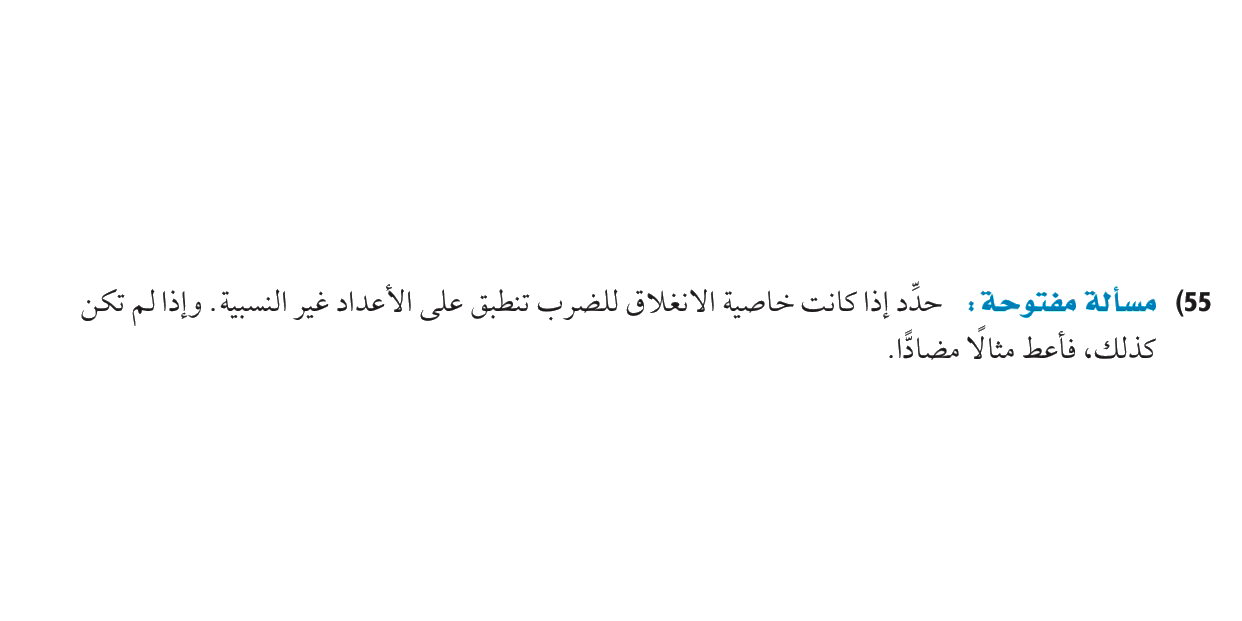 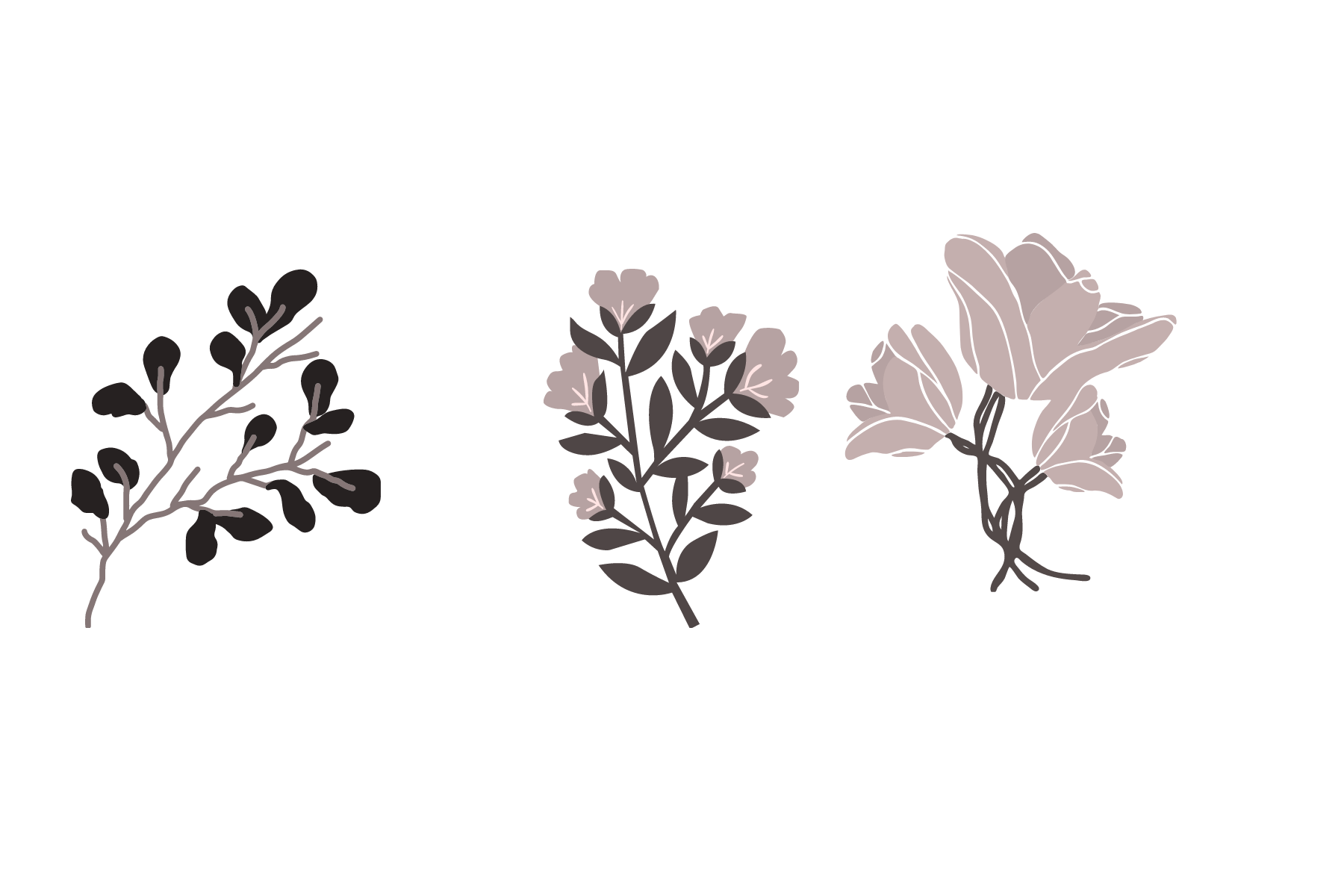 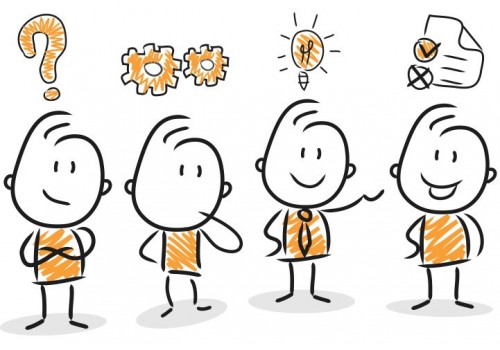 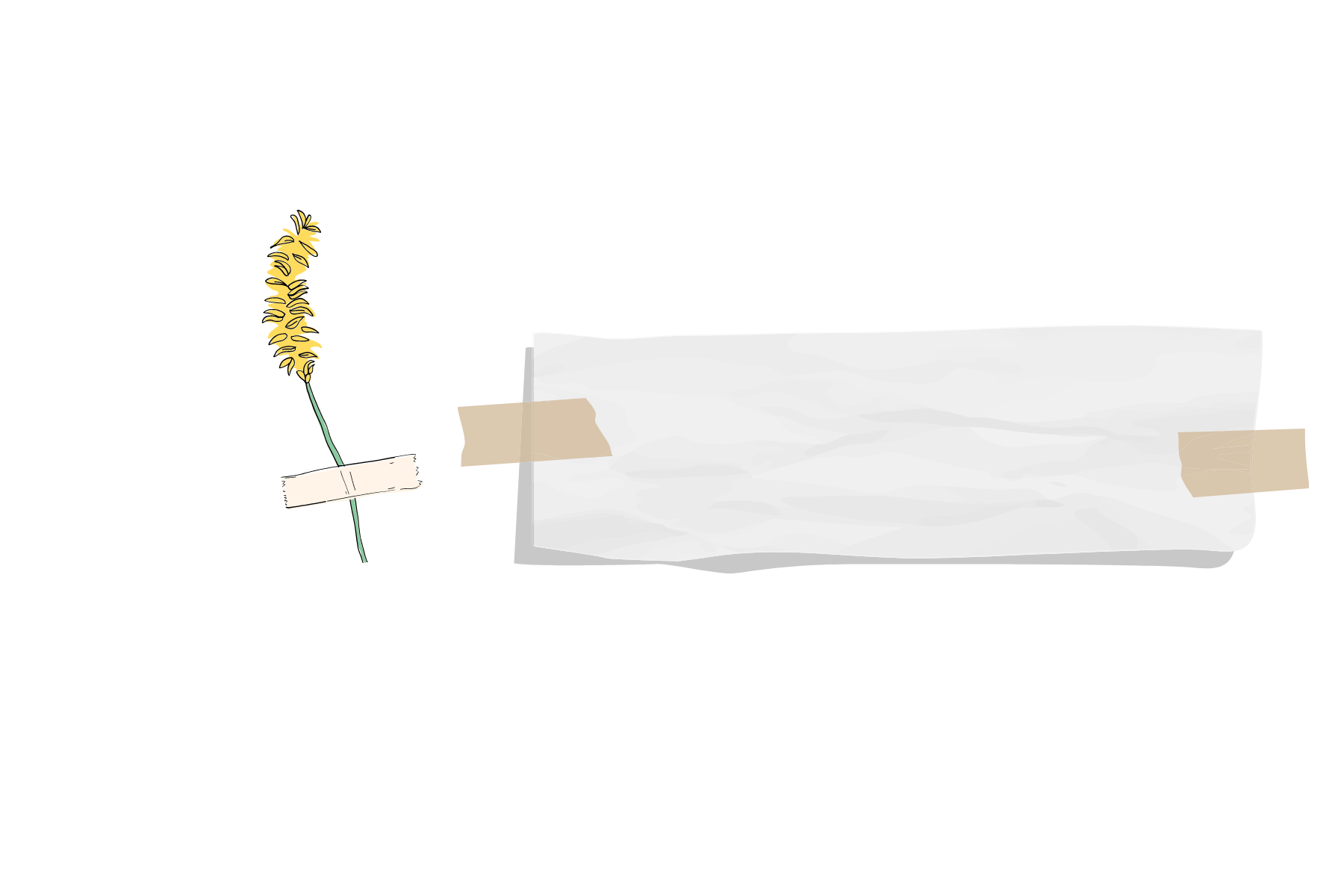 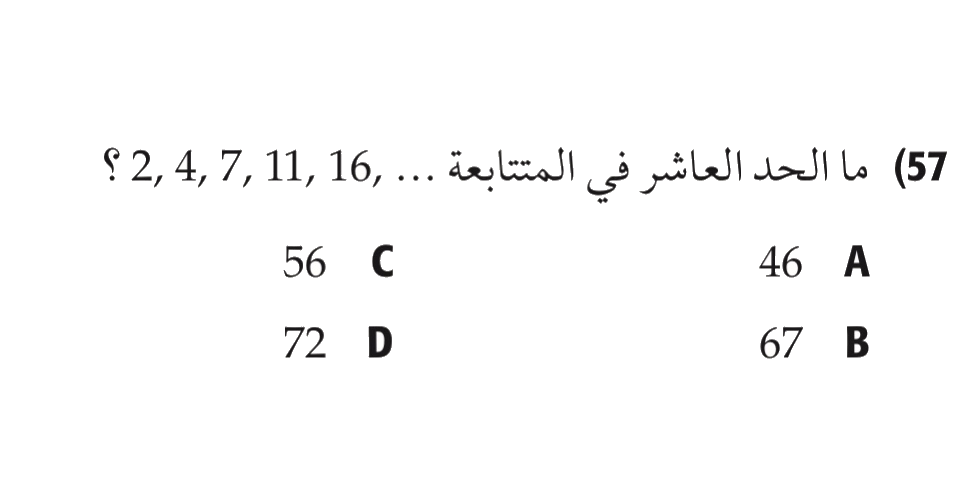 تحصيلي